New developments in the microstate counting of AdS black holes
Marina David					
Based on 2502.10372
with Annelien Vekemans (KU Leuven)
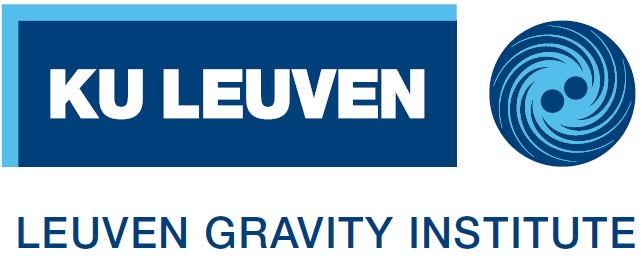 New Insights in Black Hole Physics from Holography
IFT Madrid, 20 June 2025
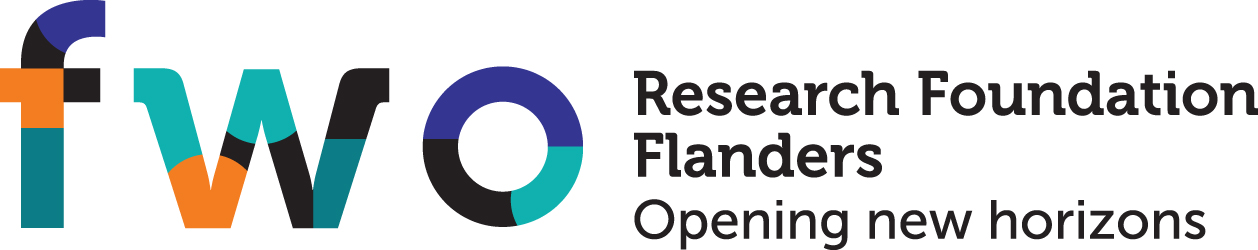 [Speaker Notes: Minimum citations!
Some work in progress
All with student in Leuven]
Part 0
Introduction/Motivation
2
Black hole entropy
horizon
Thermodynamics/macroscopics



Statistical/microscopic origin and interpretation of black hole entropy


Successes through string theory, holography…but is incomplete
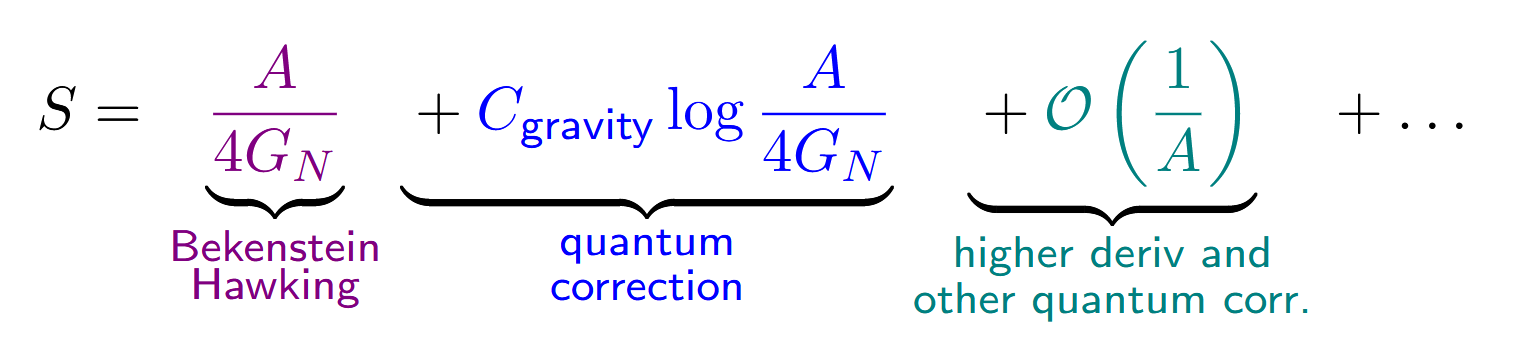 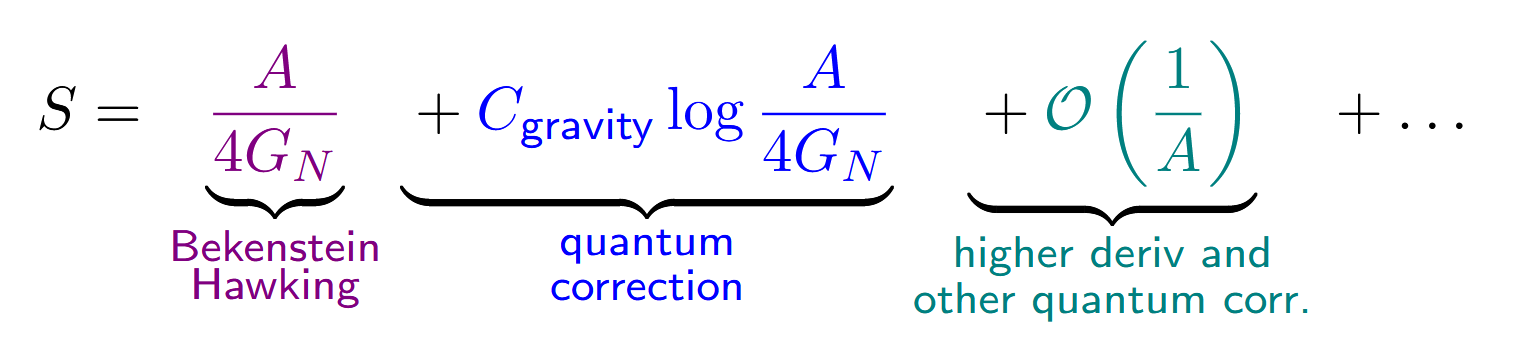 ?
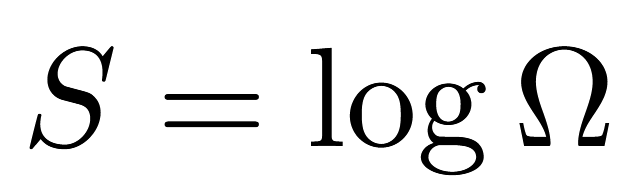 microstates
[Strominger, Vafa 9601029; Benini, Hristov, Zaffaroni 1511.04085…]
3
[Speaker Notes: We know a lot about certain holographic dualities such as AdS5 dual to N=4 SYM and so today and in this work we will focus on a duality that still has yet to be fully understood,


The theory is non-Lagrangian and therefore hard to work with; nevertheless we can still learn some information about the theory from symmetry arguments such as its anomalies, its degrees of freedom scales at N^3

Common strategy for studying such poorly understood theories is to wrap the branes on complex curves and consider the resulting 4d infrared effective theory]
The one (duality) less traveled
Why?
Some dualities are well-understood, many are not
Holography is most useful when little is known
Gives us clues/hints – access to information about black holes
Goal: explore less understood holographic duals in 5d/4d
4
[Speaker Notes: Amount of susy is the same on both sides, 4 are normal and 4 are conformal but it is “counted” differently which is why you get N=2 vs N=1
We know a lot about certain holographic dualities such as AdS5 dual to N=4 SYM and so today and in this work we will focus on a duality that still has yet to be fully understood
The worldvolume theory on a stack of M5-branes at low energies is the six-dimensional N=(2,0) superconformal field theory (SCFT) with gauge algebra of the A-type.


The theory is non-Lagrangian and therefore hard to work with; nevertheless we can still learn some information about the theory from symmetry arguments such as its anomalies, its degrees of freedom scales at N^3

Common strategy for studying such poorly understood theories is to wrap the branes on complex curves and consider the resulting 4d infrared effective theory]
The one (duality) less traveled
Continue to explore less understood holographic duals in 5d/4d


Our setup: study a 5d/4d EFT from wrapping M5 branes on a Riemann surface
Problems/Opportunities
less tools
limited knowledge from both sides
[Cassani, Komargodski 2104.01464, Gonzalez Lezcano, Hong, Liu, Pando Zayas 2007.12604], [Bah, Beem, Bobev, Wecht 1112.5487, 1203.0303, Benini, Tachikawa, Wecht 0909.1327, Skenderis 0209067, Cassani, Josse, Petrini, Waldram 2011.04775, Maldacena, Nunez, 0007018]
5
[Speaker Notes: Amount of susy is the same on both sides, 4 are normal and 4 are conformal but it is “counted” differently which is why you get N=2 vs N=1
We know a lot about certain holographic dualities such as AdS5 dual to N=4 SYM and so today and in this work we will focus on a duality that still has yet to be fully understood
The worldvolume theory on a stack of M5-branes at low energies is the six-dimensional N=(2,0) superconformal field theory (SCFT) with gauge algebra of the A-type.


The theory is non-Lagrangian and therefore hard to work with; nevertheless we can still learn some information about the theory from symmetry arguments such as its anomalies, its degrees of freedom scales at N^3

Common strategy for studying such poorly understood theories is to wrap the branes on complex curves and consider the resulting 4d infrared effective theory]
Quick Summary: Microscopic/Macroscopic
Microscopic
4d CFT index gives a prediction to the gravitational free energy


Legendre transform to microcanonical ensemble
Macroscopic

What are the dominating dual gravitational saddles? [Gibbons, Hawking 76’]




Construct novel black hole solutions and compute the Bekenstein-Hawking entropy
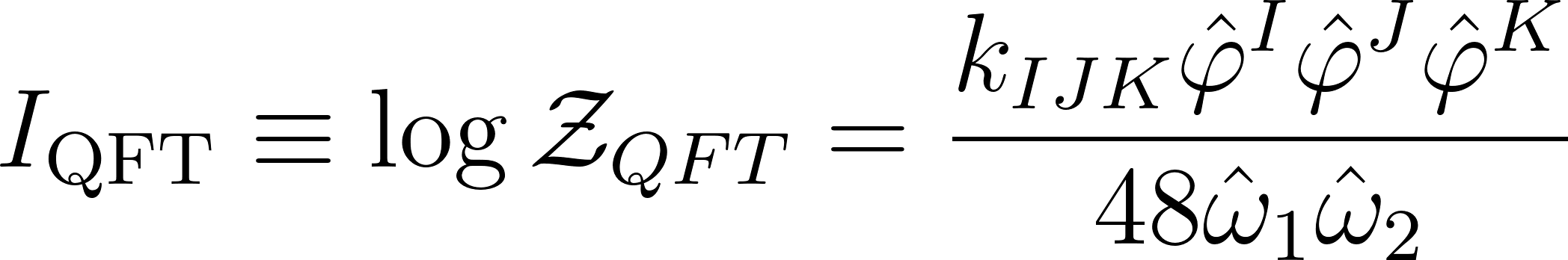 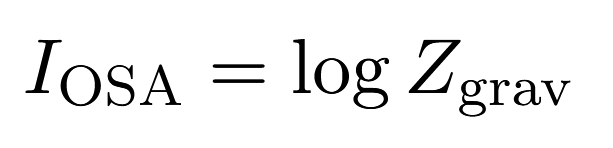 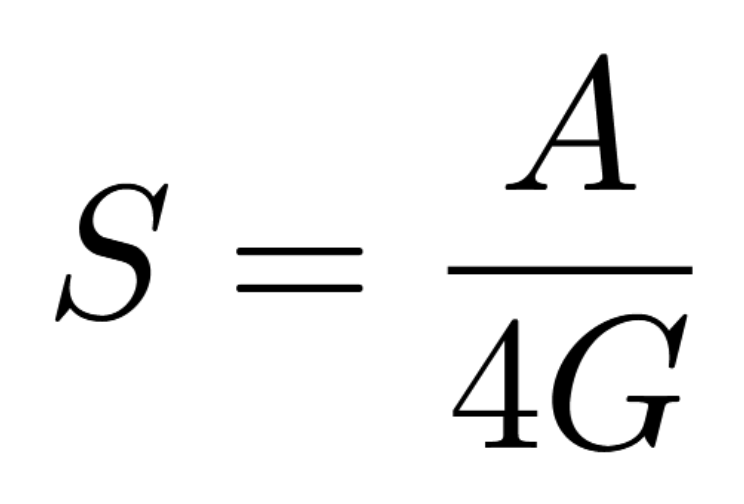 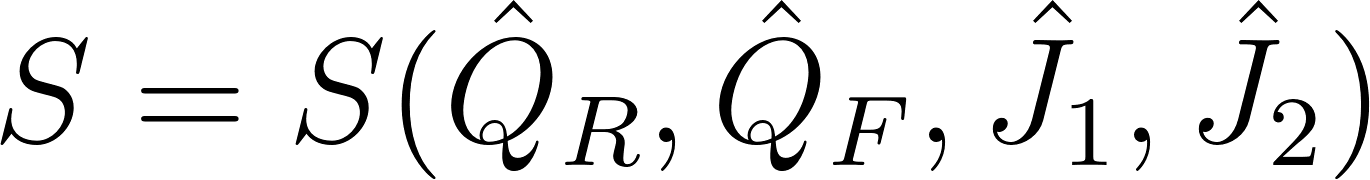 6
[Speaker Notes: Evaluate the Gravitational Path Integral via a saddle point approximation; classical solutions of the theory would dominate and Z is just the on-shell action of those saddle points]
A small note…
7
Part 1
The Microscopic Side
8
[Cassani, Komargodski 2104.01464, Gonzalez Lezcano, Hong, Liu, Pando Zayas 2007.12604]
What do we know from CFT?
[Cabo-Bizet, Cassani, Martelli, Murthy, 1810.11442, Benini, Milan, 1811.04107, Choi, Kim, Kim, Nahmgoong 1810.12067]
…
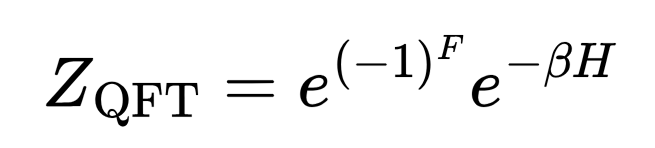 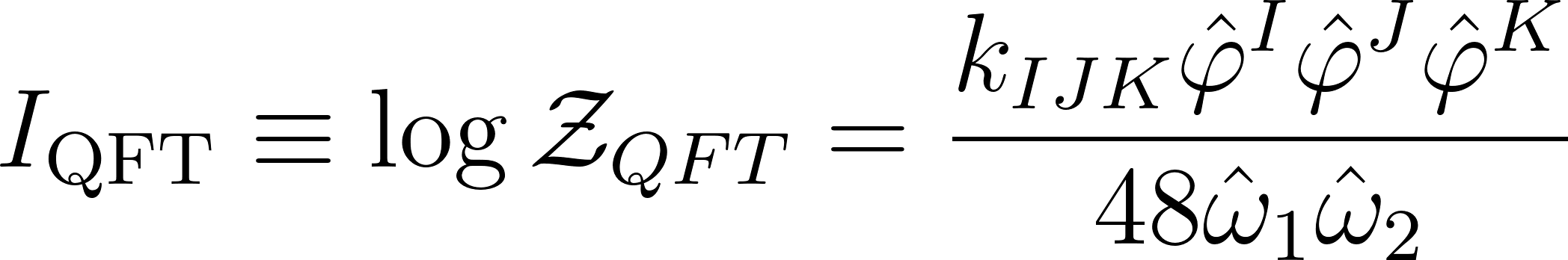 : charges
: fugacities
: QFT anomalies
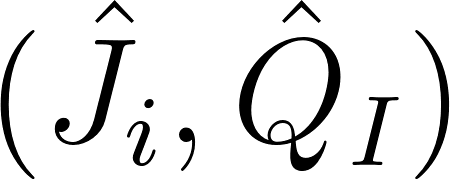 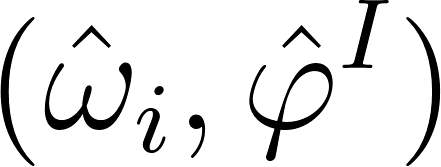 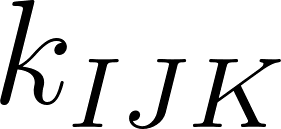 9
[Speaker Notes: with SUSY constraint; growth of states of the CFT contains the entropy of the supersymmetric BH
in AdS space.]
[Cassani, Komargodski 2104.01464, Gonzalez Lezcano, Hong, Liu, Pando Zayas 2007.12604]
What do we know from CFT?
[Cabo-Bizet, Cassani, Martelli, Murthy, 1810.11442, Benini, Milan, 1811.04107, Choi, Kim, Kim, Nahmgoong 1810.12067]
: thermodynamic charges
: fugacities
: QFT anomalies
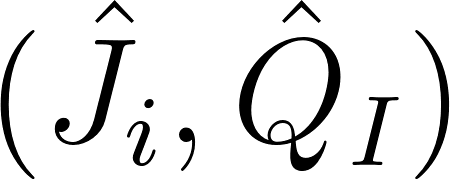 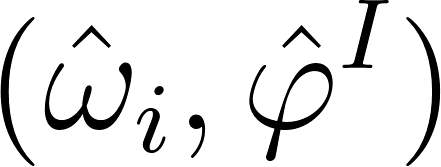 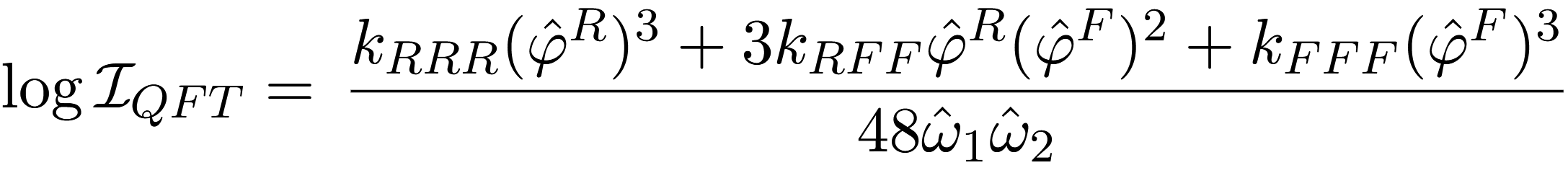 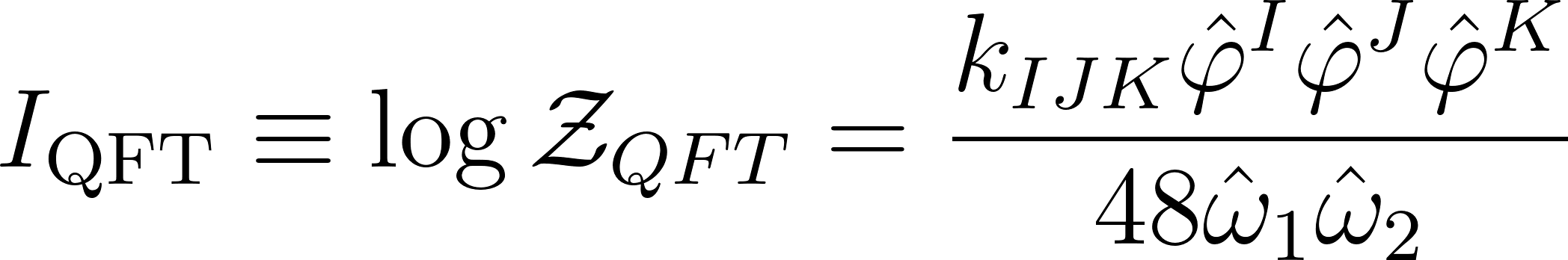 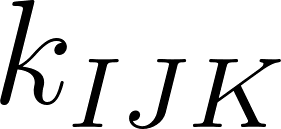 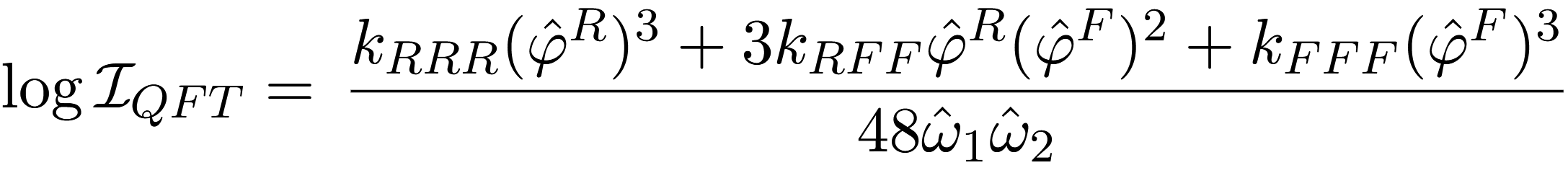 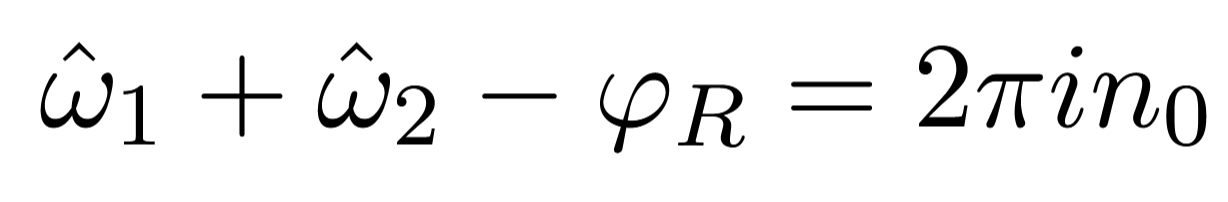 integer
10
[Speaker Notes: with SUSY constraint;]
The CFT prediction via Legendre transform
[Cabo-Bizet, Cassani, Martelli, Murthy, 1810.11442, Benini, Milan, 1811.04107, Choi, Kim, Kim, Nahmgoong 1810.12067]
Legendre transform to the microcanonical ensemble (i.e. the black hole entropy)


Can be seen as an extremization principle with extremization equations


Plug these back in…
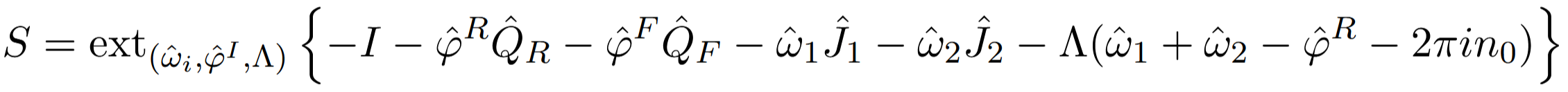 index
SUSY condition
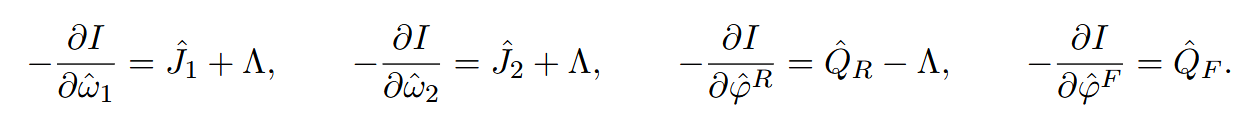 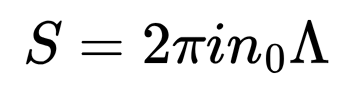 11
The CFT prediction via Legendre transform
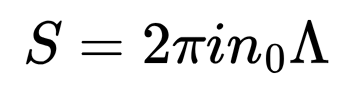 12
The CFT prediction via Legendre transform
Key observation: form of the index

Leads to a cubic-order identity


Recast as an equation for the Lagrange multiplier
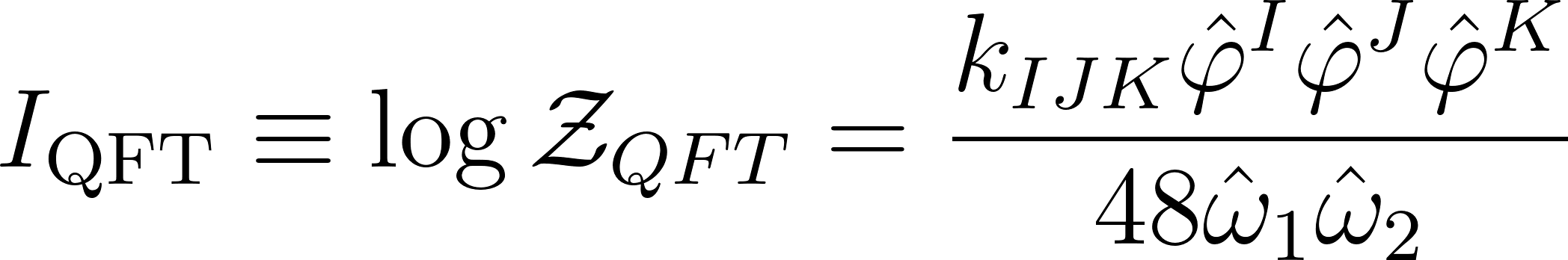 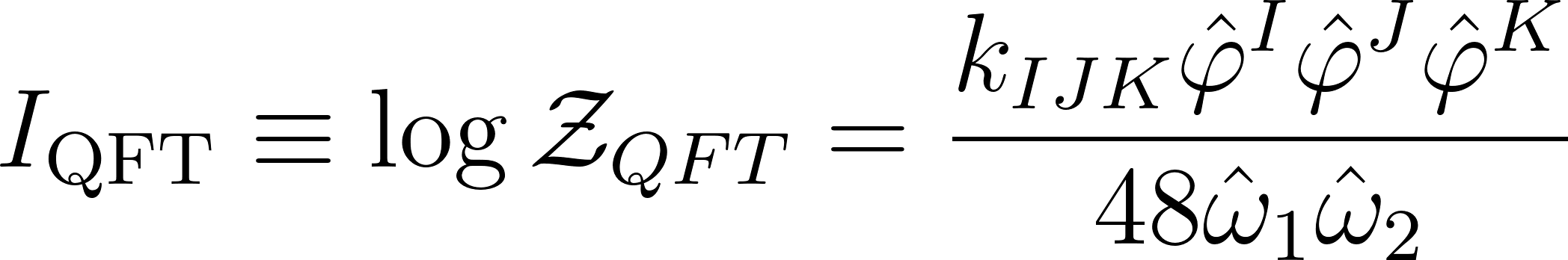 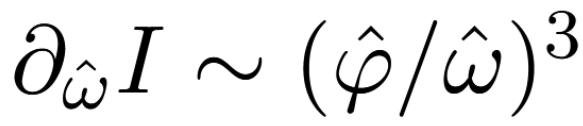 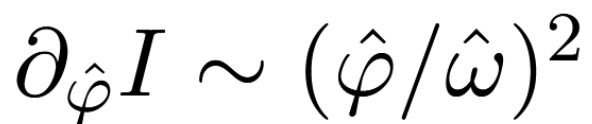 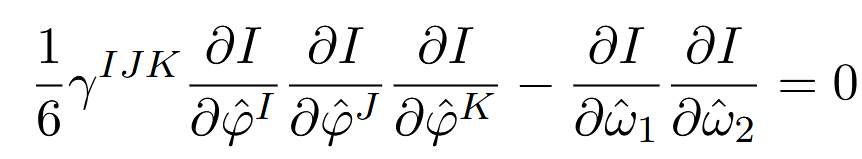 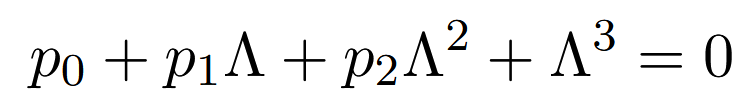 13
The CFT prediction via Legendre transform
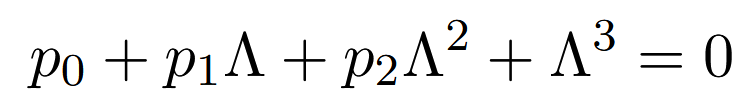 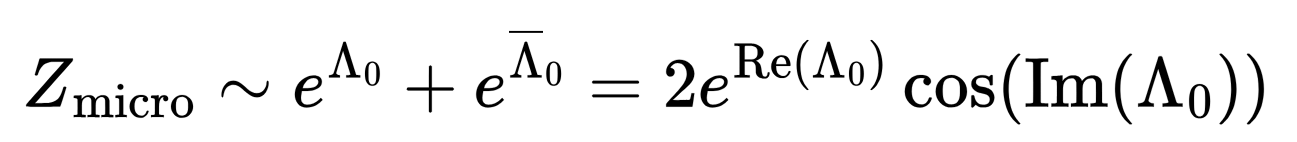 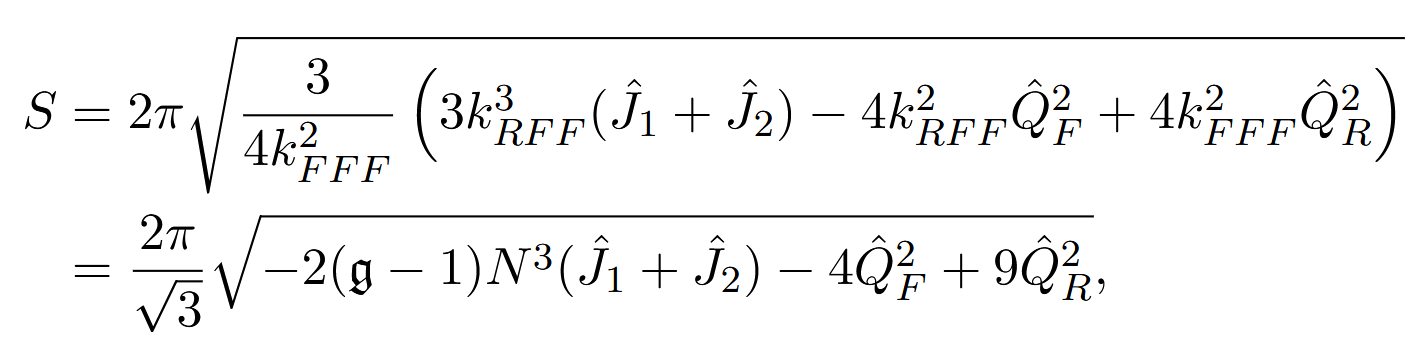 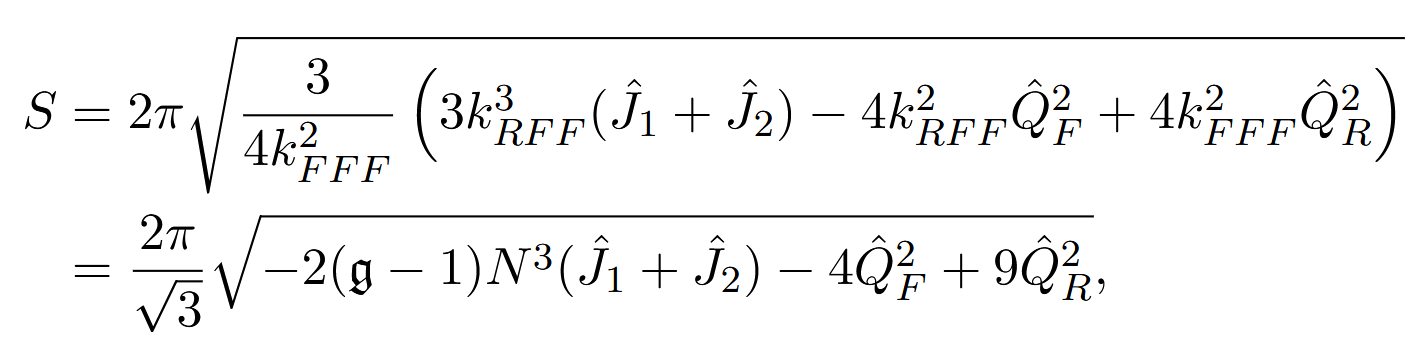 14
The CFT prediction via Legendre transform
Still arrive at 

But there is a sixth-order identity



Plug these back in…
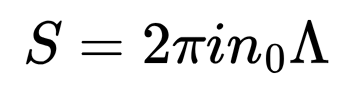 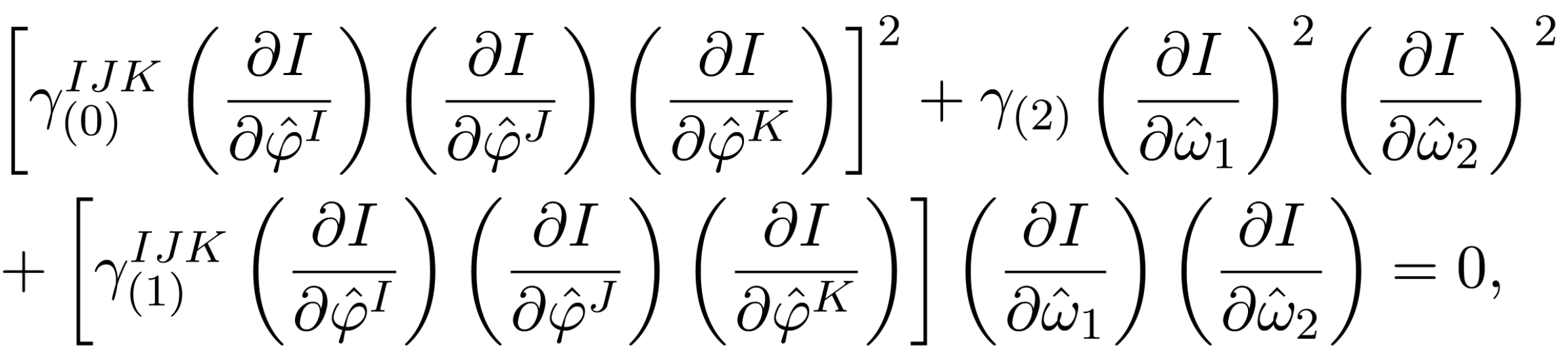 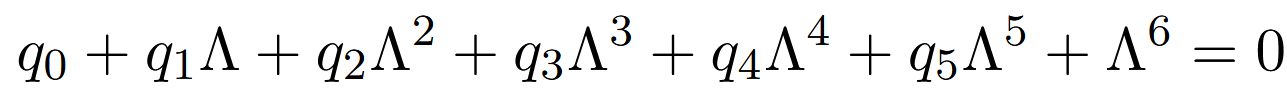 15
The CFT prediction via Legendre transform
**entropy expected to be more nontrivial
Goal: solve a sixth-order polynomial

Again, must have complex conjugate pairs for a real entropy


The result:
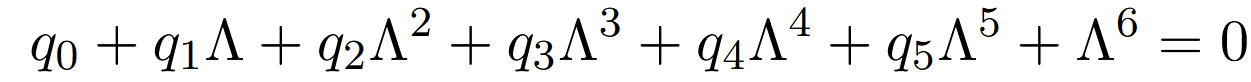 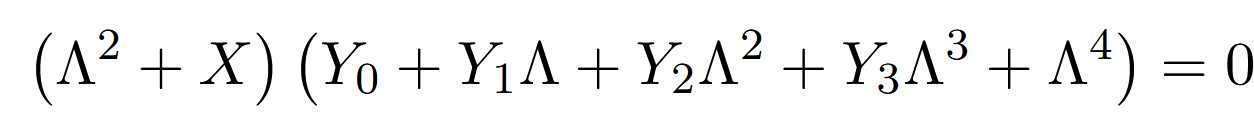 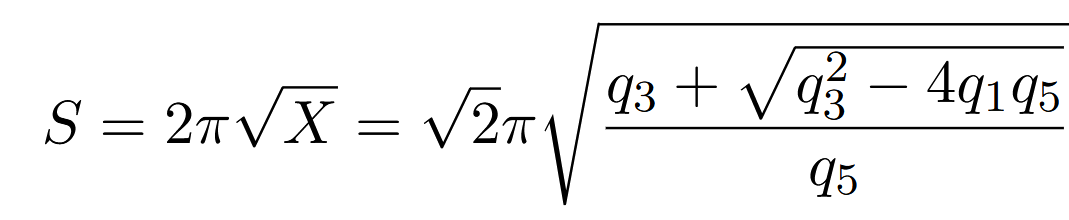 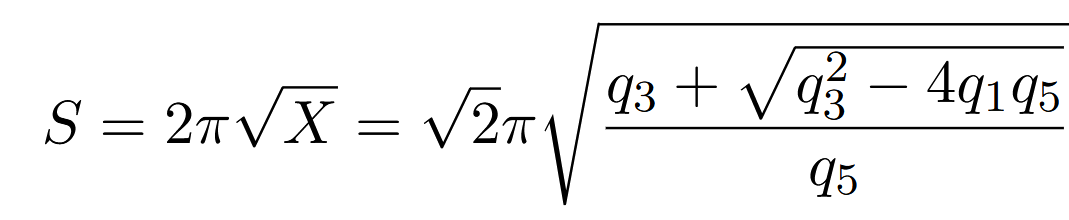 16
The entropy in its full glory
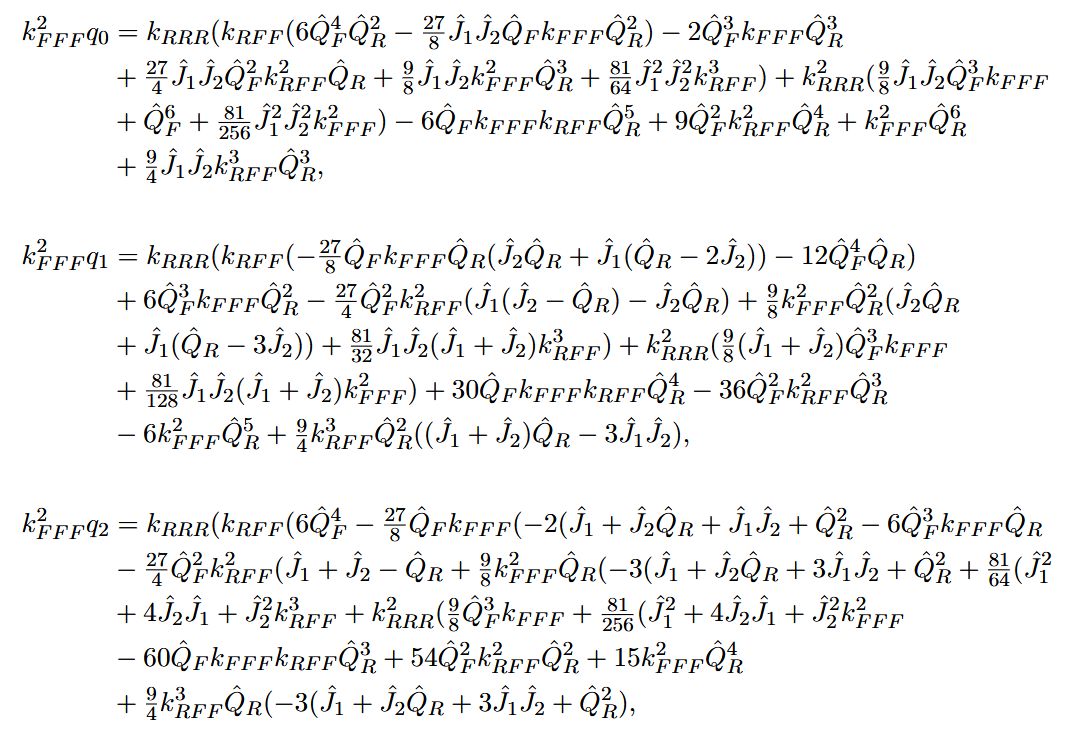 Entropy


The match will be very nontrivial!
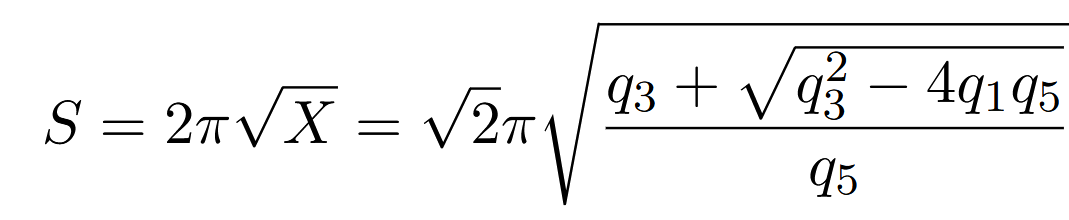 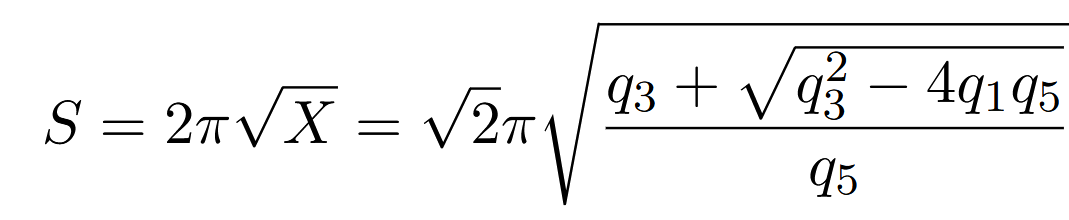 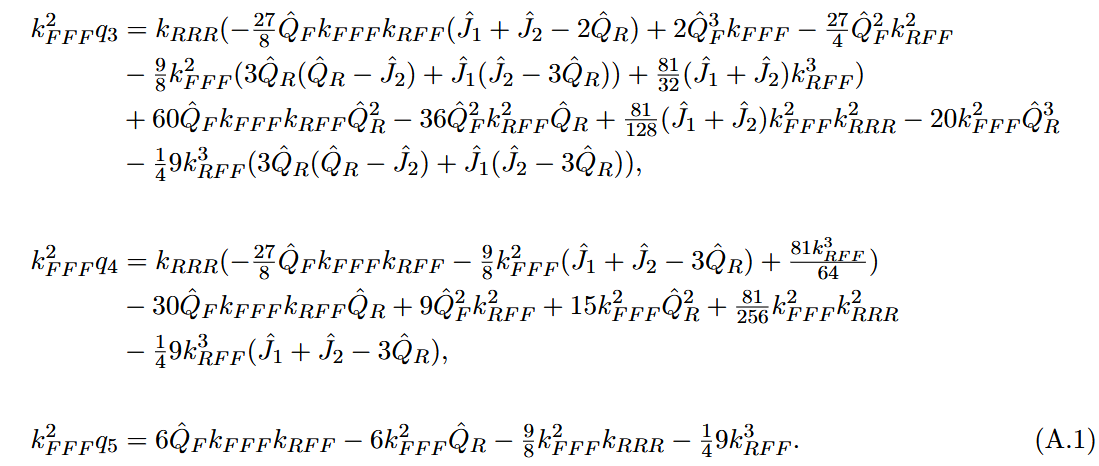 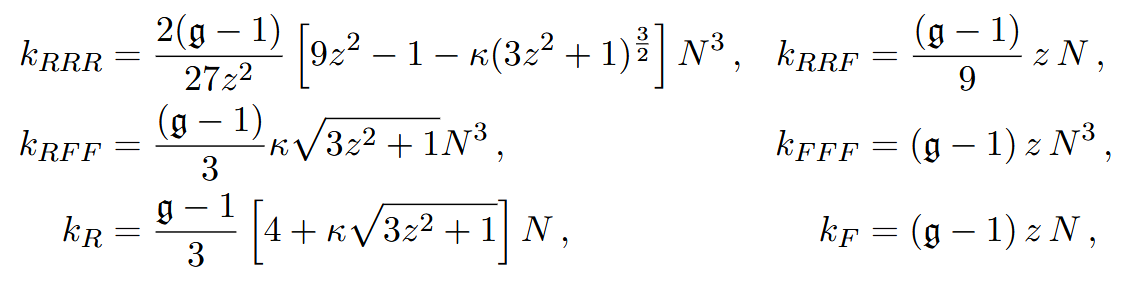 [Bah, Beem, Bobev, Wecht 1112.5487, 1203.0303, Benini, Tachikawa, 
Wecht 0909.1327, Skenderis 0209067, Cassani, Josse, Petrini, Waldram 2011.04775]
17
[Speaker Notes: Nonlinear constraint;]
18
Part 2

The Macroscopic Side
19
The supergravity theory
consistent truncation
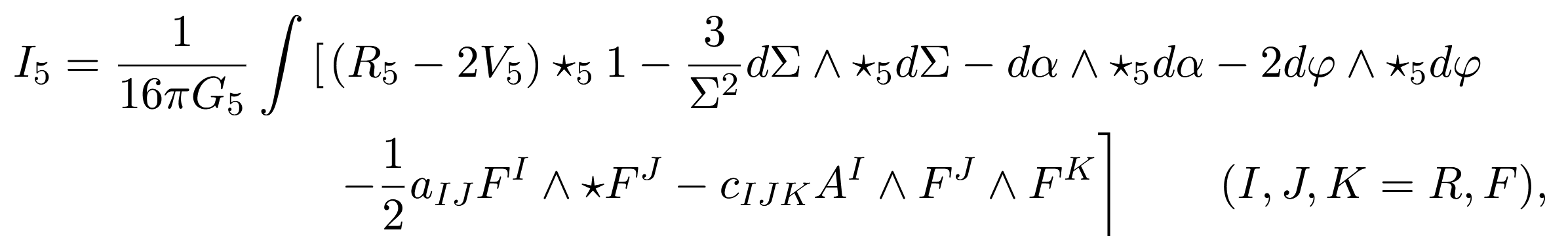 20
[Speaker Notes: We are left with: (three form, two abelian gauge potentials, 2 scalars) when we reduce to the U(1) times U(1) sector]
Overview of black hole solutions
Minimal gauged supergravity

[Bobev, Dimitrov, Vekemans, 2212.10360]


21
22
23
Hypermultiplet vanishes and other scalars are constrained


Gauge potentials related to the STU model


The metric
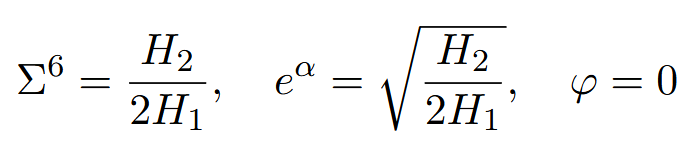 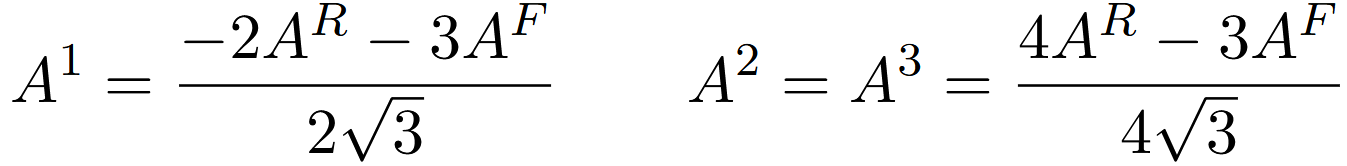 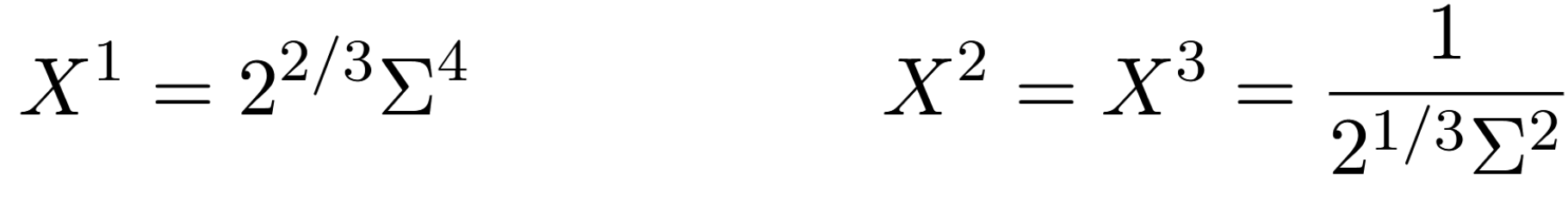 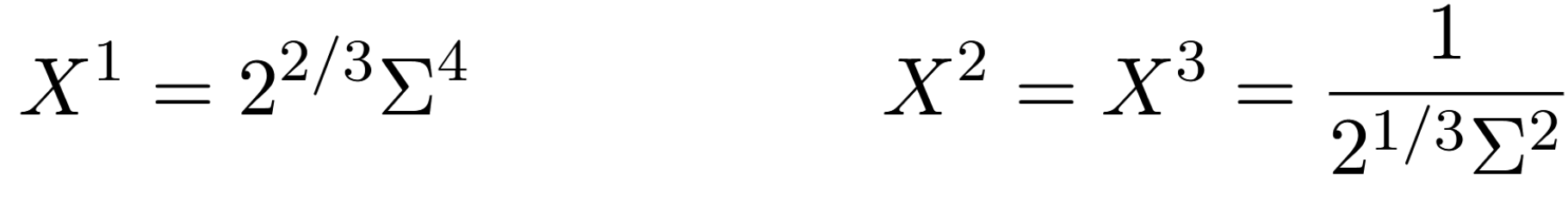 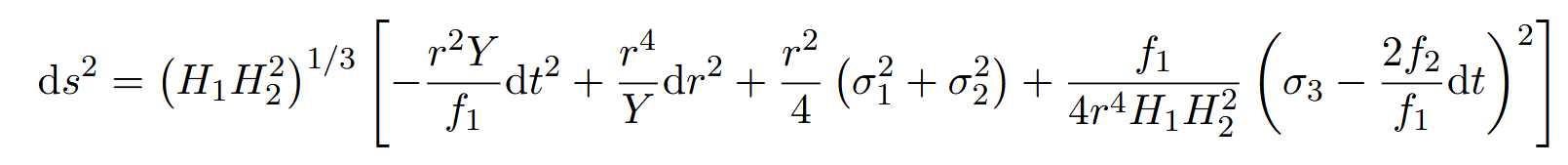 24
Black hole thermodynamics and holographic match
Step 1: compute all the thermodynamic quantities
Step 2: compute the on-shell action



Step 3: impose supersymmetry
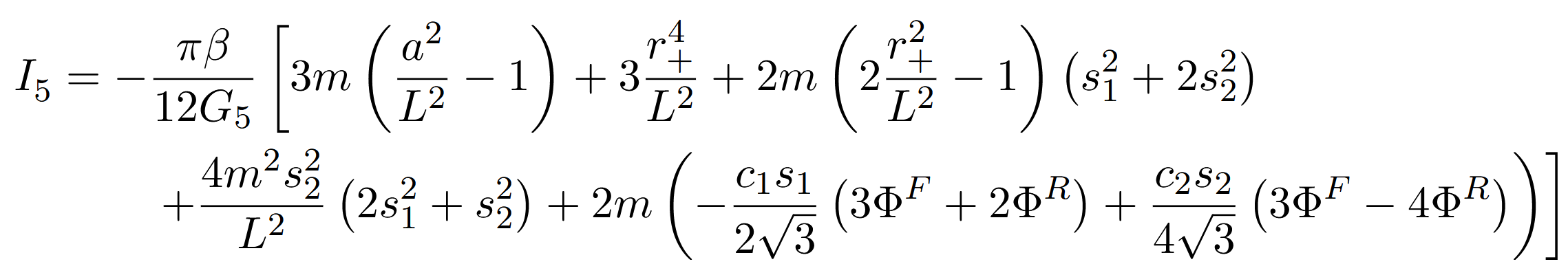 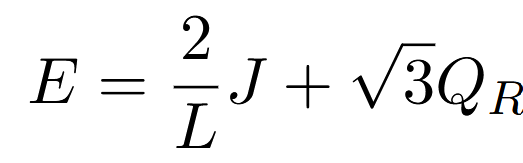 25
Black hole thermodynamics and holographic match
Step 4: impose extremality and define supersymmetric fugacities

Step 5: recast the on-shell action

Step 6: write the entropy in terms of the charges


Precise match!
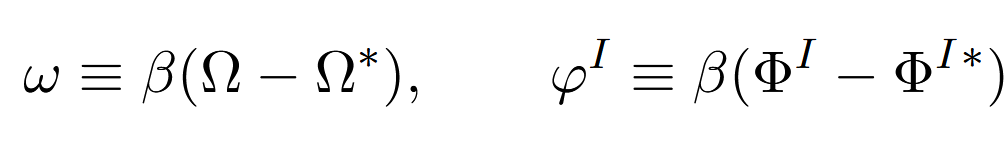 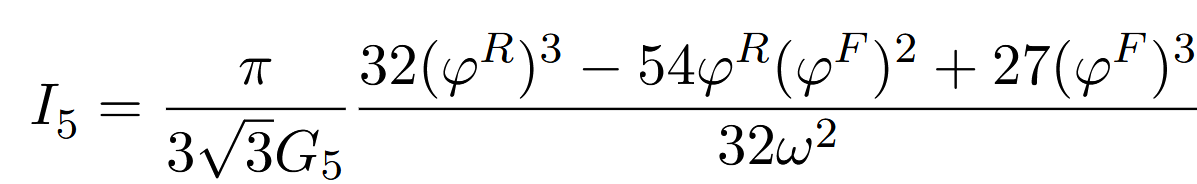 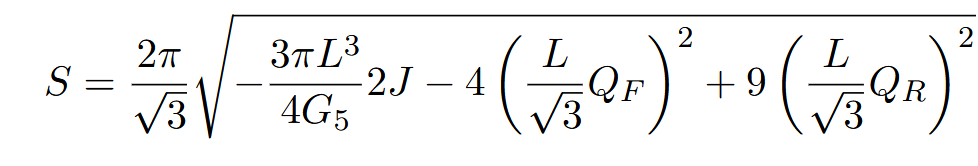 26
27
28
Overview of black hole solutions
Minimal gauged supergravity

[Bobev, Dimitrov, Vekemans, 2212.10360]


our ultimate goal
How do we find the solution?
29
How do we find black hole solutions?
An “obvious” ansatz using known solutions
Solve the killing spinor equations
5d equivariant localization [Cassani, Ruipérez, Turetta, 2409.01332, Colombo, Dimitrov, Martelli, Zaffaroni 2502.15624]
Numerical techniques
Perturbative expansion around known solutions
Focus on the near-horizon regime

We take a 2-step approach
30
Near horizon extremal geometries (NHEG)
asymptotic
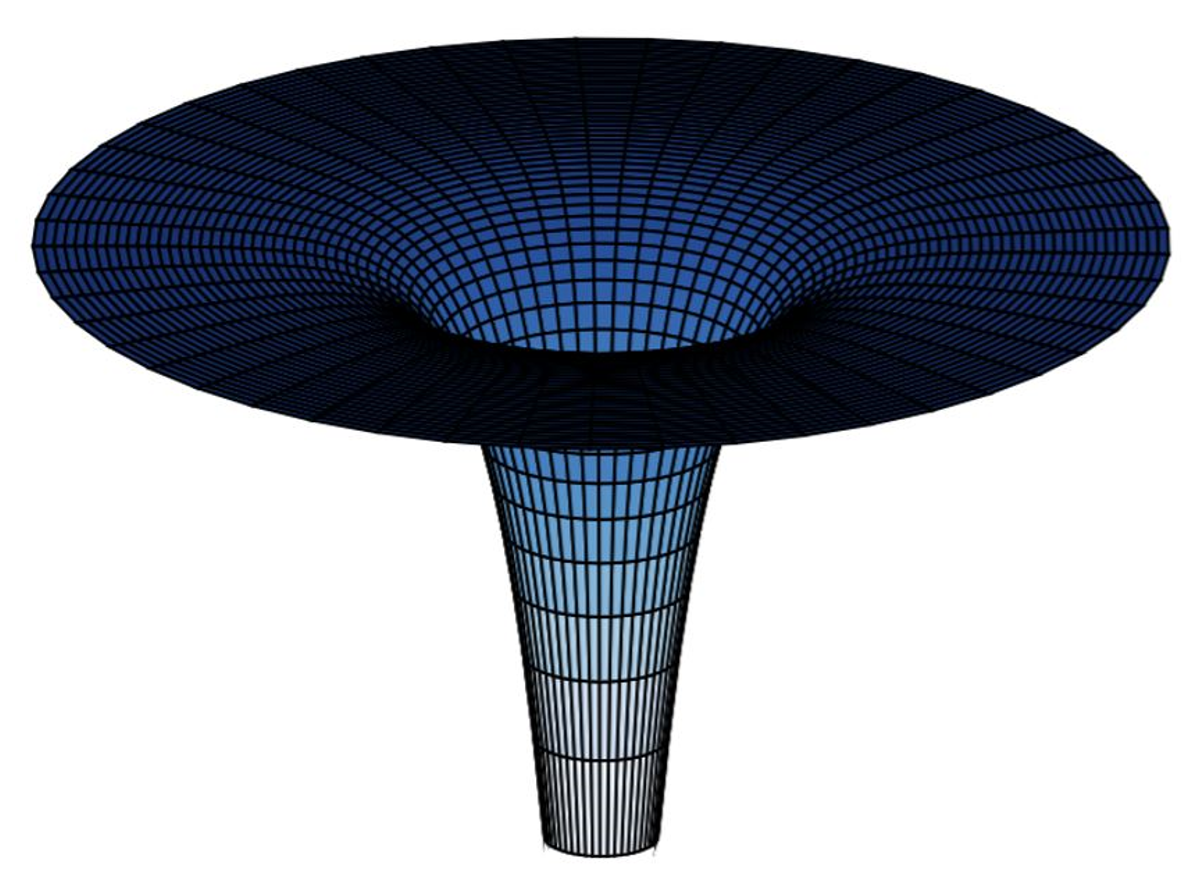 31
Near horizon extremal ansatz
left invariant 1-forms
metric ansatz



Potential and scalars ansatz


Equations of motion are now all algebraic!
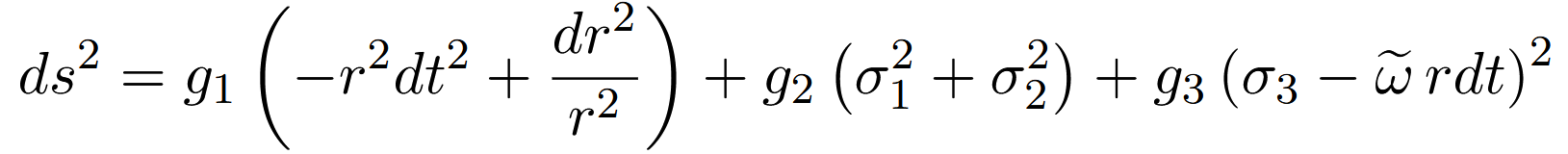 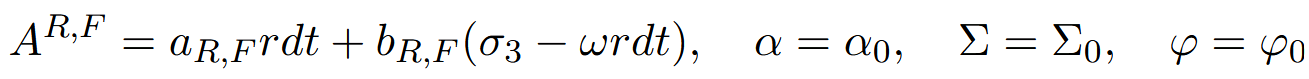 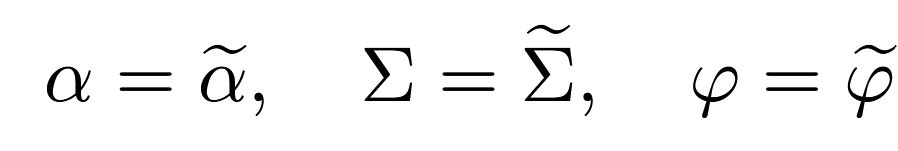 32
Near horizon extremal ansatz
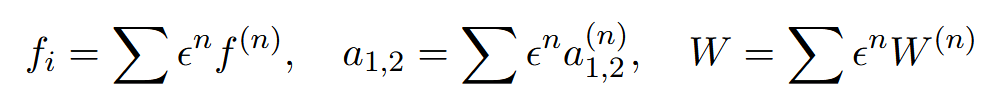 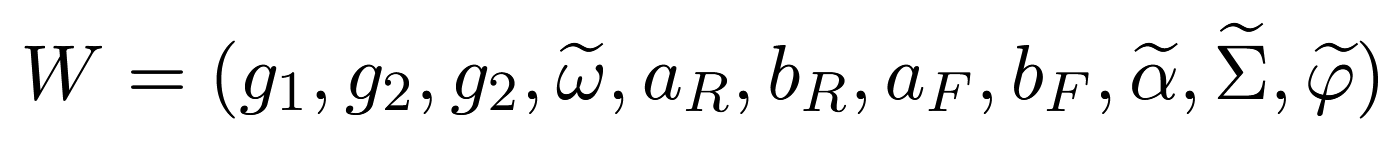 33
The seed solution
The metric functions


The potential


The scalars
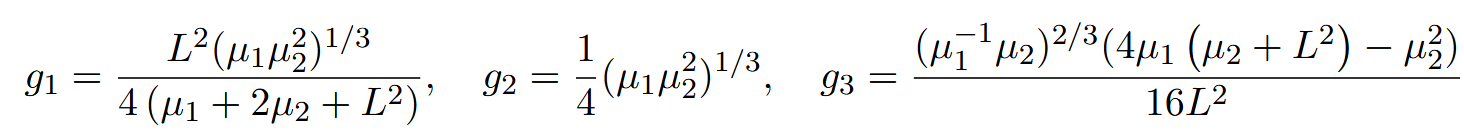 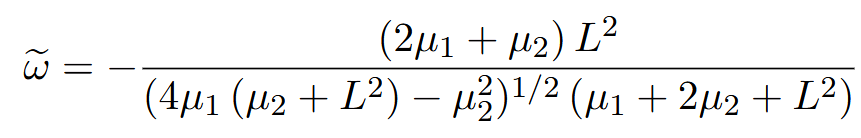 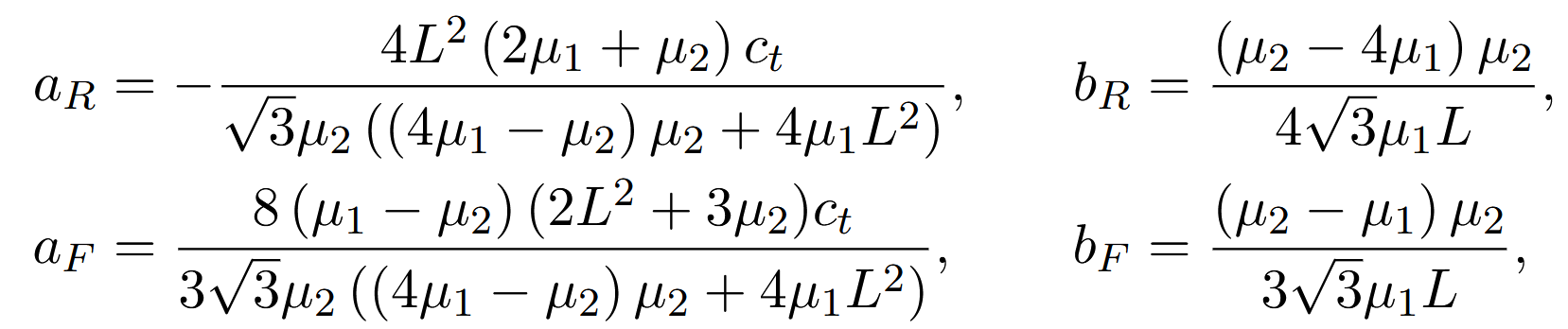 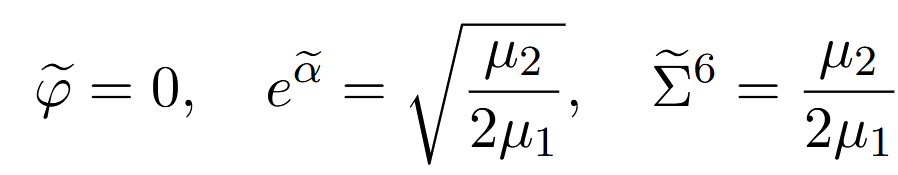 34
Near horizon extremal solution
Only the scalars and (flavor) gauge potential are corrected!





Expansion can be done past the leading order – future work
**first partial solution with hypers in this theory
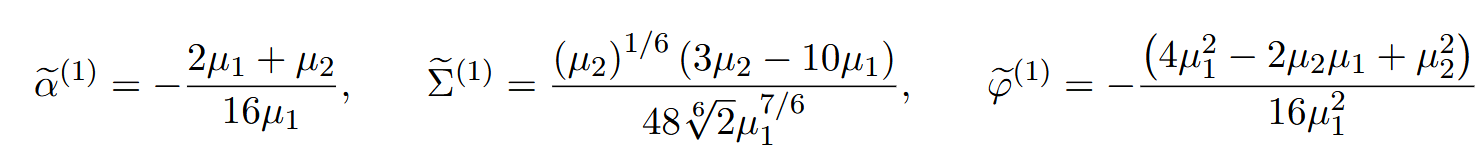 scalars
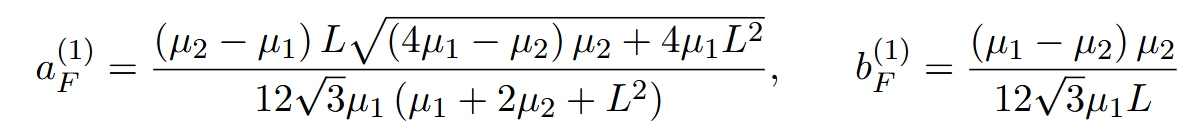 potential
35
36
What about the on-shell action?
Bad news:
No access to the on-shell action from the horizon
Need asymptotic data (mass, etc)
Good news:
Entropy can be determined
Check with the microscopic prediction
37
Near-horizon thermodynamics
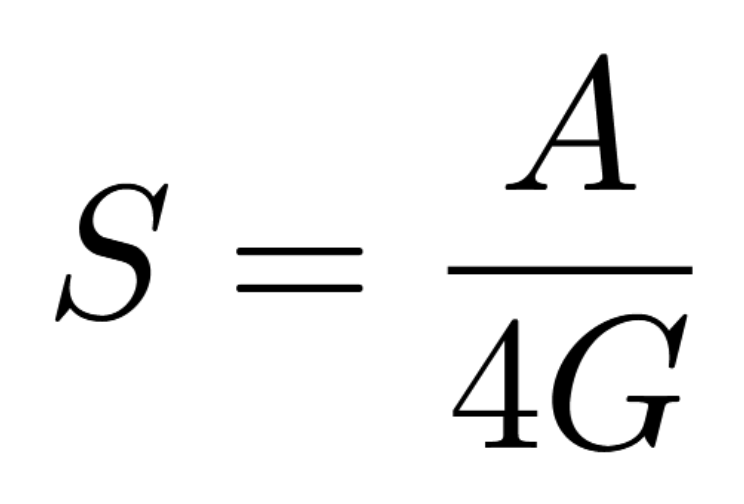 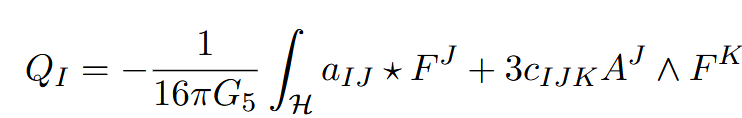 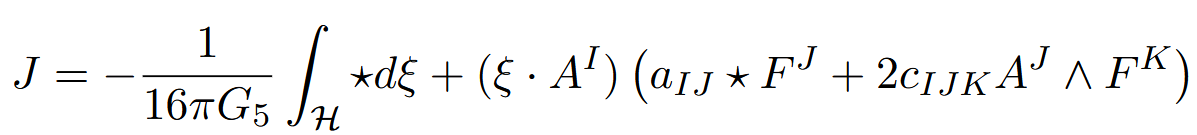 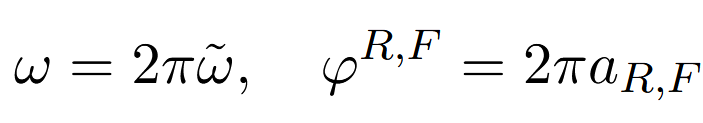 38
Near-horizon thermodynamics
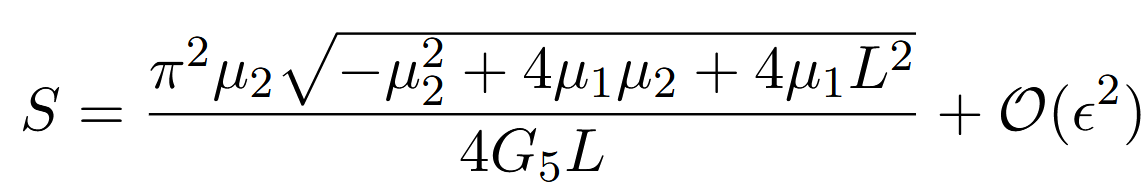 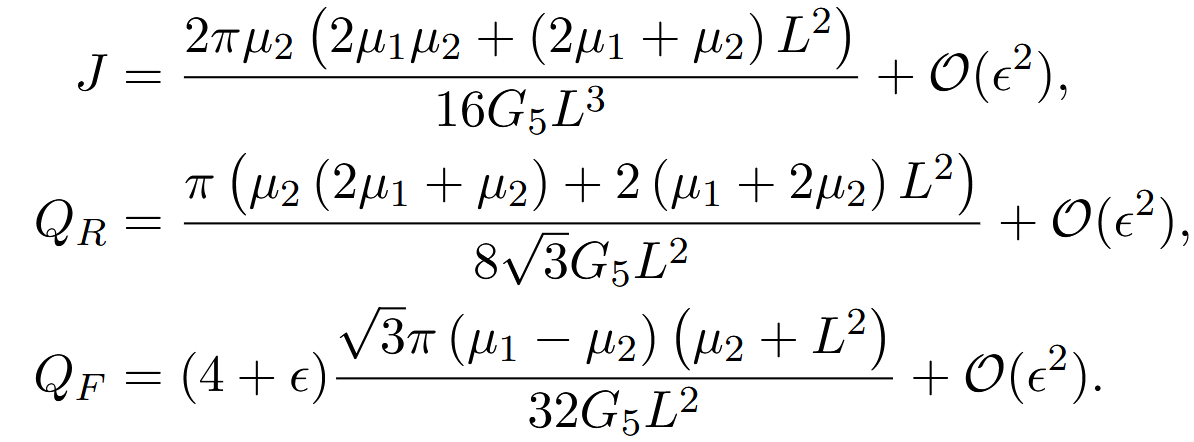 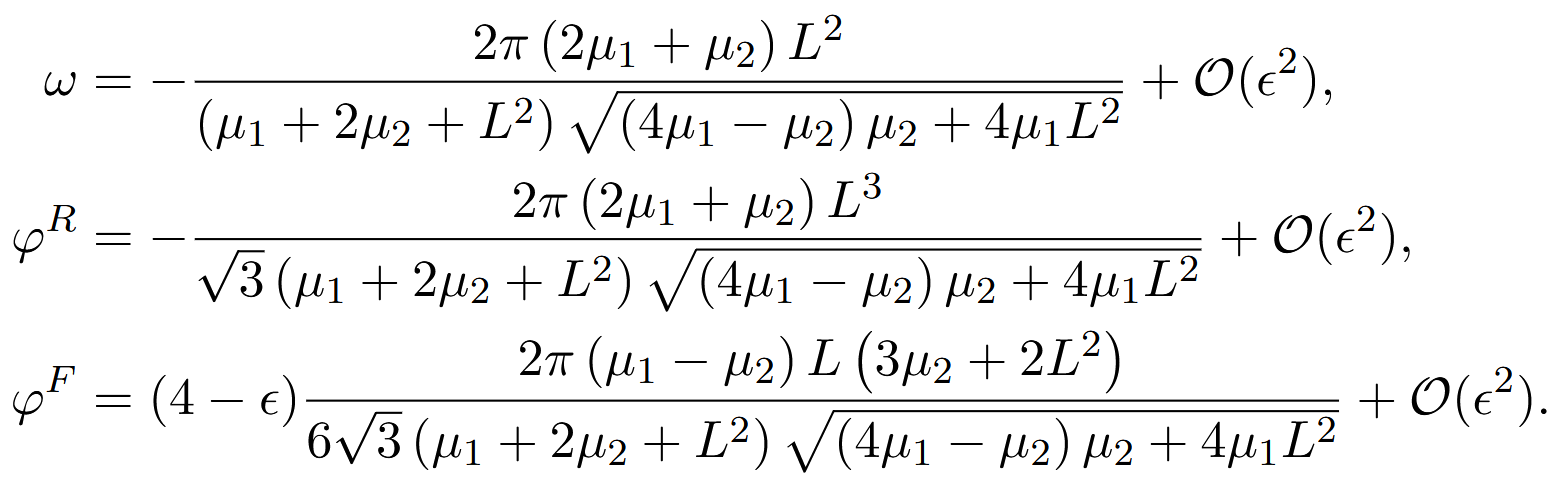 39
Near-horizon thermodynamics
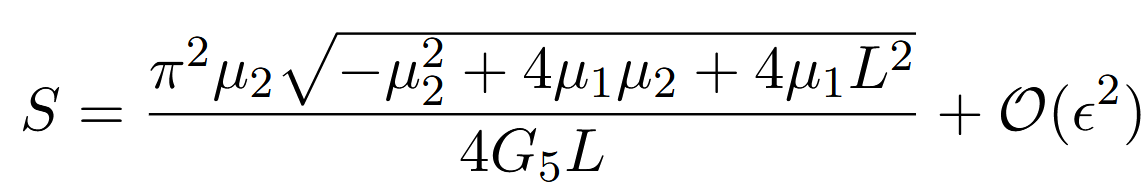 Near-horizon version of the first law
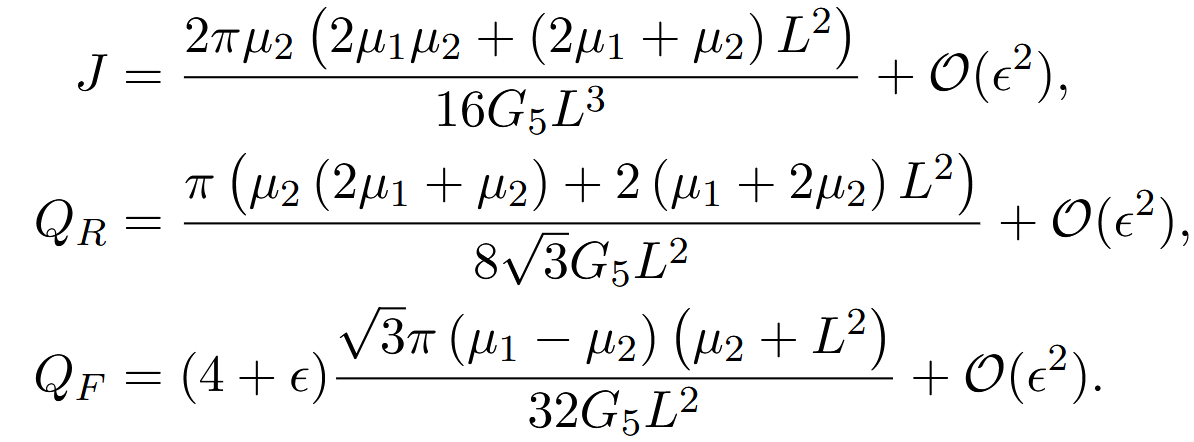 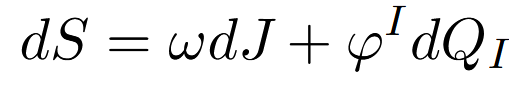 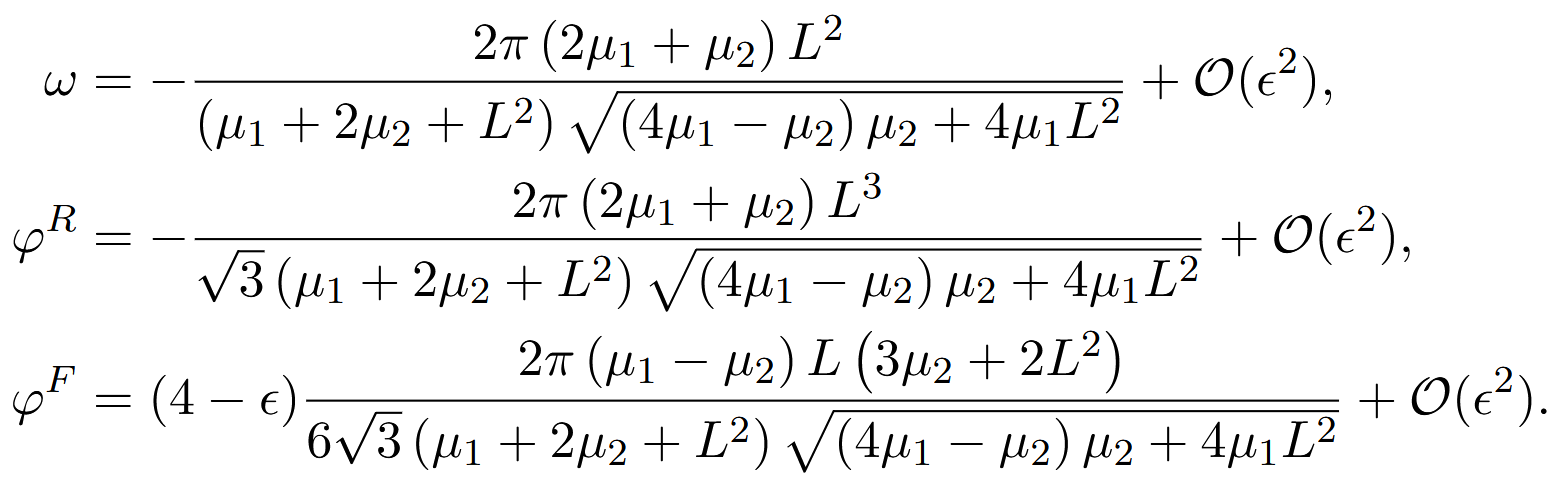 40
A comment - supersymmetry
Order of supersymmetry and extremal limits do not commute!
Supersymmetry then extremal leads to a complex BPS relation


NHEG leads to a real BPS relation
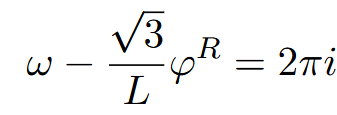 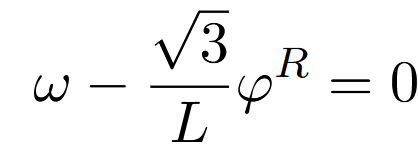 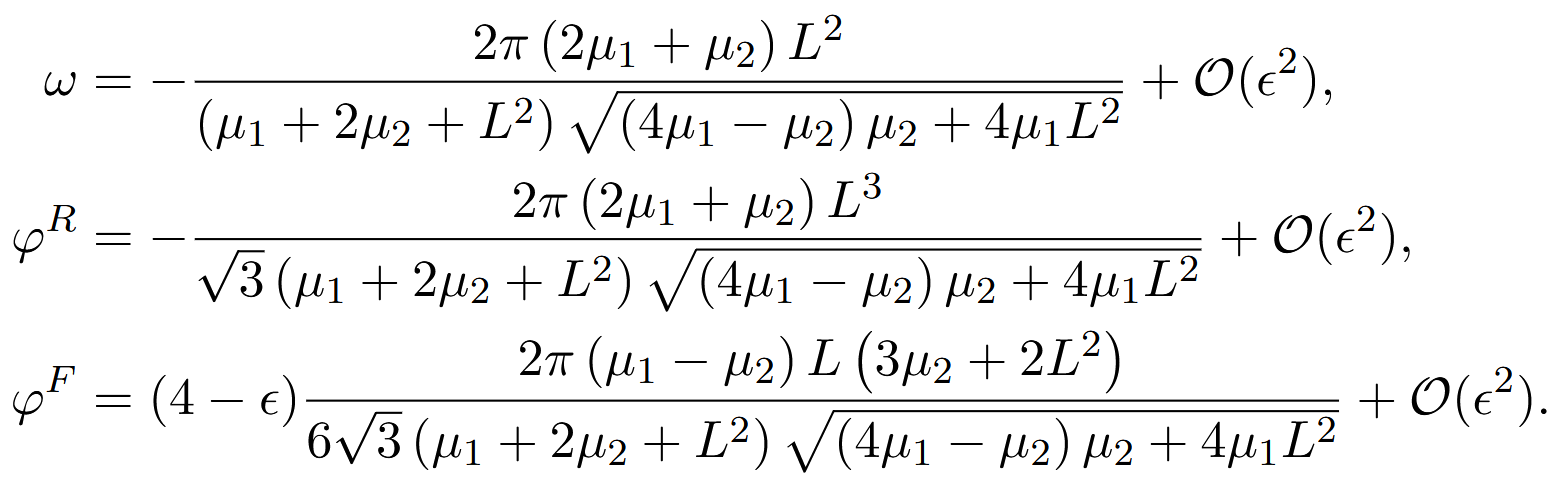 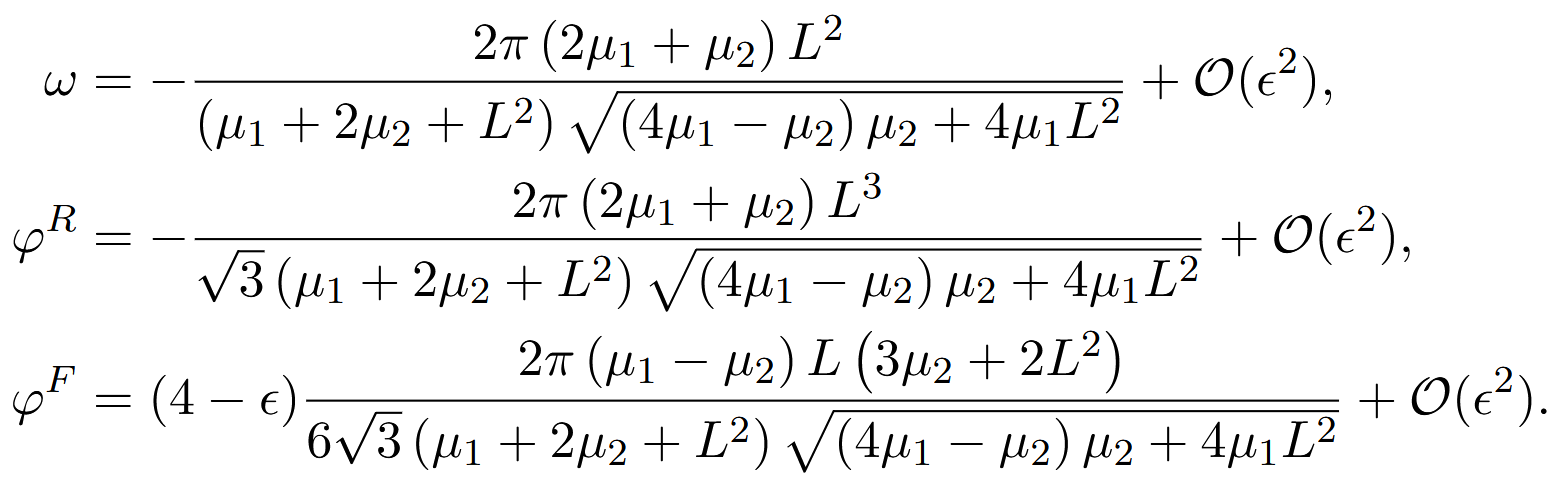 41
The black hole entropy
Macroscopic (5d black hole)
Cannot compute the on-shell action from the NHEG
Entropy from the area formula
Rewrite entropy in terms of the charges
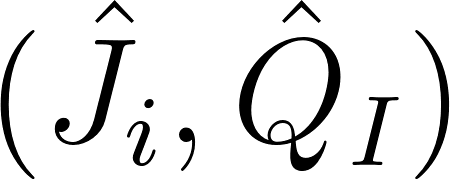 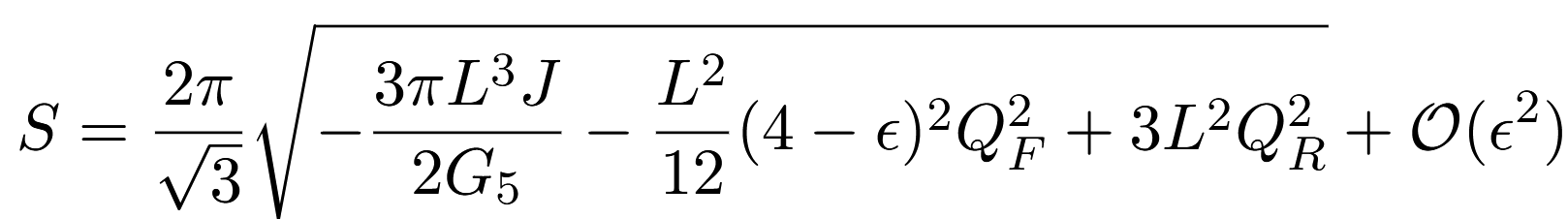 In both cases:
42
Overview of black hole solutions
Minimal gauged supergravity

[Bobev, Dimitrov, Vekemans, 2212.10360]
what we accomplished!

~
43
Conclusion
Overview
Identified a new class of black hole solutions
First instance of a solution with hyperscalars
Match to CFT prediction hints that a black hole with this NHEG exists
Thank you for your attention!
44
Key features of the theory
STU model
the structure constants satisfy a closure relation


This relation ensures the existence of a “cubic-order” identity
Hypermultiplets  the scalar manifold is no longer symmetric and the closure relation does not hold.
Is the existence of such a relation connected to properties of the QFT?
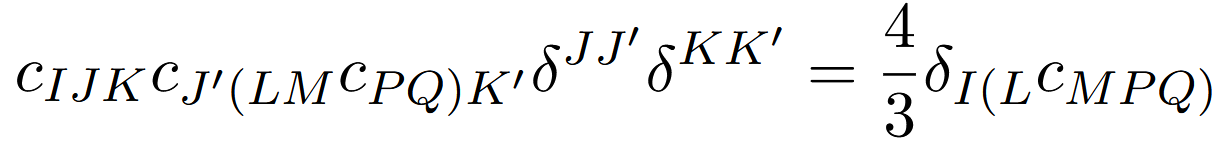 45
Summary: the solutions
46
**except for a spin expansion
[Speaker Notes: **perturb around modified Kerr
 ***spin expansion

Now we repeat the process with HD, this is hard for the following reasons, Write all the metric components with these tetrads, Kerr (Universal Teukolsky equations for HD – perturbatively close to Kerr

Note in GR, you can also go to the horizon to try to probe these near-extremal QNM, this was work done back in 2015]
Misc backup slides
47
The holographic match
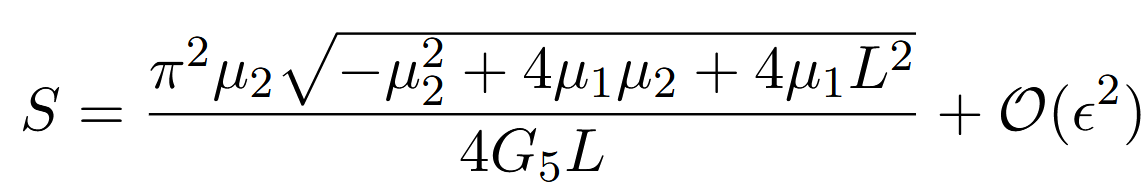 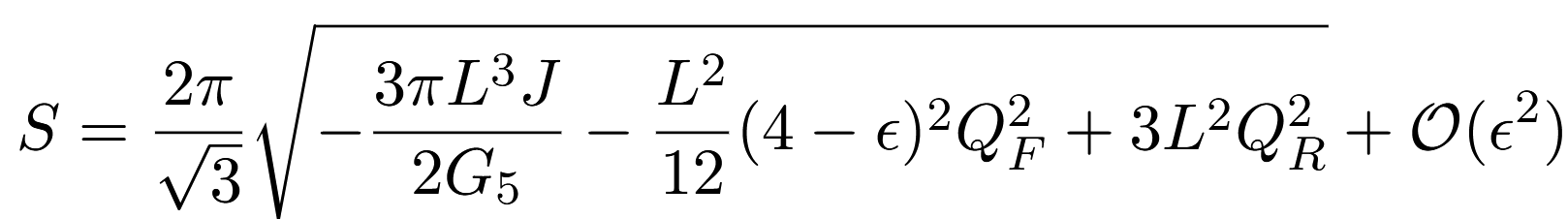 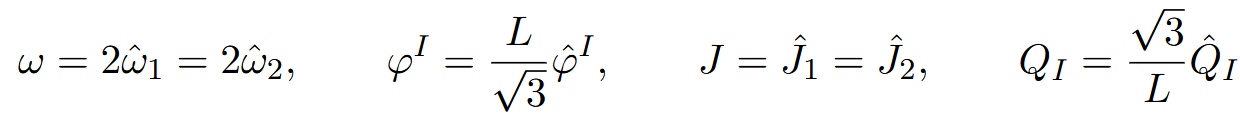 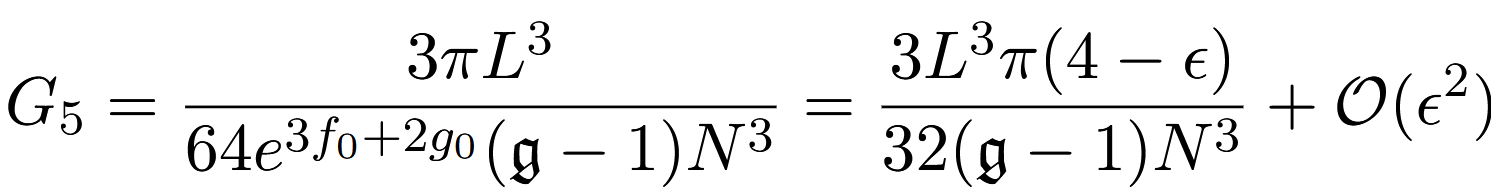 48
What do we know from CFT?
4d CFT index gives a prediction to the gravitational free energy



Legendre transform to microcanonical ensemble

Missing piece of the puzzle: what are the dominating dual gravitational saddles?
Search for hints: do black holes dual to this 4d CFT and this counting of states exist?
: chemical potentials
: thermodynamic charges
: fugacities
: QFT anomalies
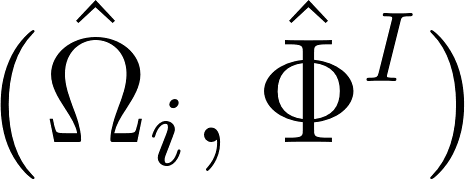 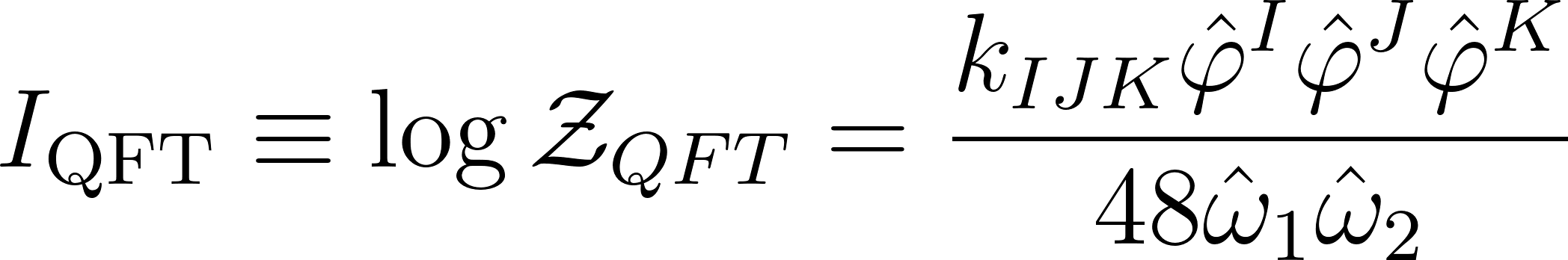 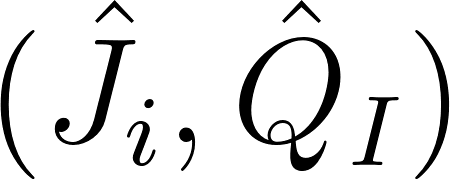 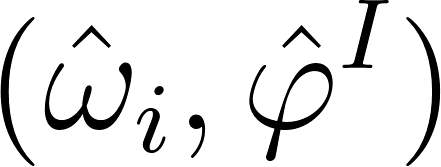 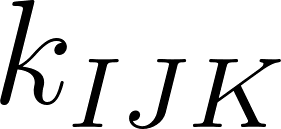 [Cassani, Komargodski 2104.01464, Gonzalez Lezcano, Hong, Liu, Pando Zayas 2007.12604]
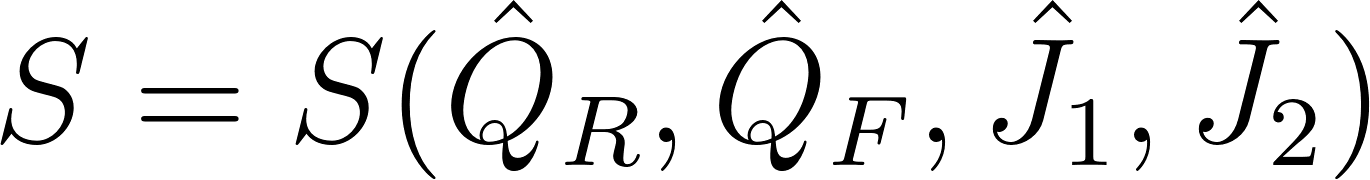 49
[Speaker Notes: with SUSY constraint;]
The CFT prediction via Legendre transform
Cabo-Bizet, Cassani, Martelli, Murthy, 1810.11442, Benini, Milan, 1811.04107, Choi, Kim, Kim, Nahmgoong 1810.12067
Extremize the entropy function


In most examples

Hypermultiplets changes this…
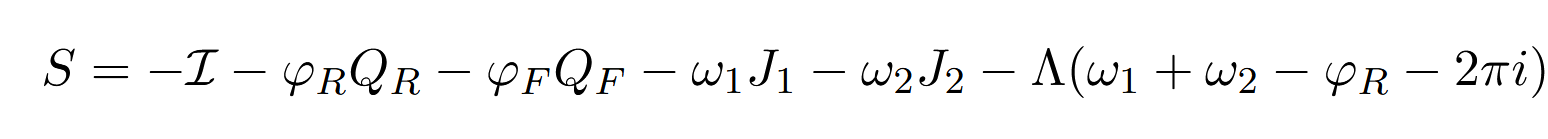 index
susy condition
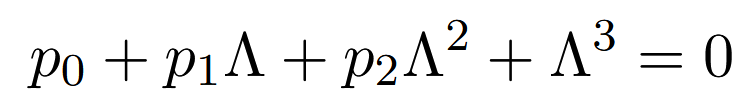 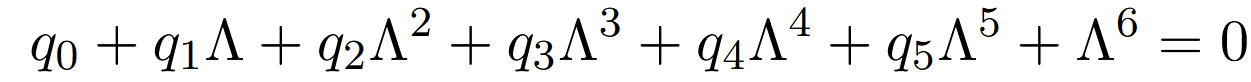 **entropy expected to be more nontrivial
50
The CFT prediction via Legendre transform
Cabo-Bizet, Cassani, Martelli, Murthy, 1810.11442, Benini, Milan, 1811.04107, Choi, Kim, Kim, Nahmgoong 1810.12067
Extremize the entropy function


In most examples

Hypermultiplets changes this…
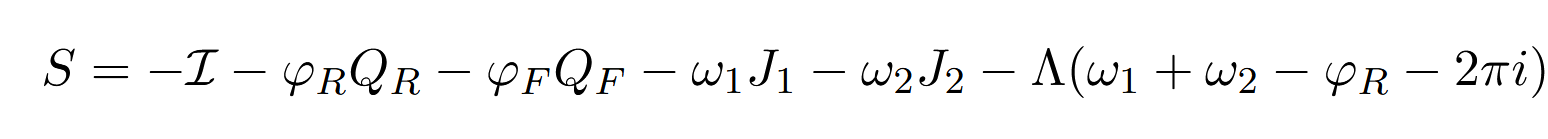 index
susy condition
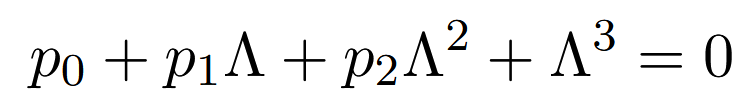 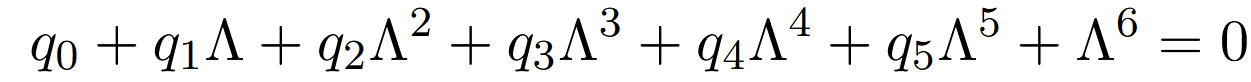 **entropy expected to be more nontrivial
51
Overview of gravity solutions
“holy grail”
two special limits
[Bobev, Dimitrov, Vekemans, 2212.10360]
vacua has enhanced supersymmetry [Maldacena, Nunez, 0007018]
52
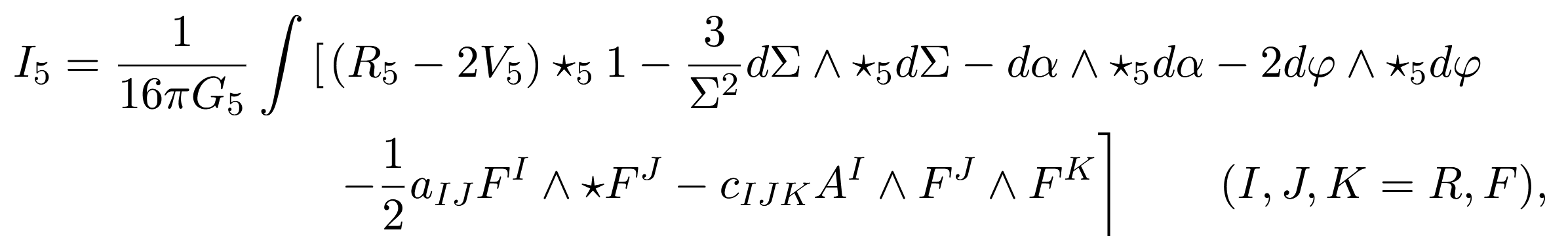 hyperscalar
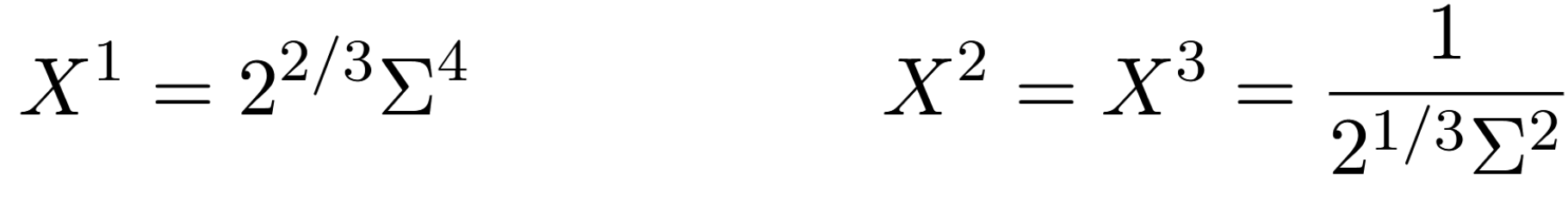 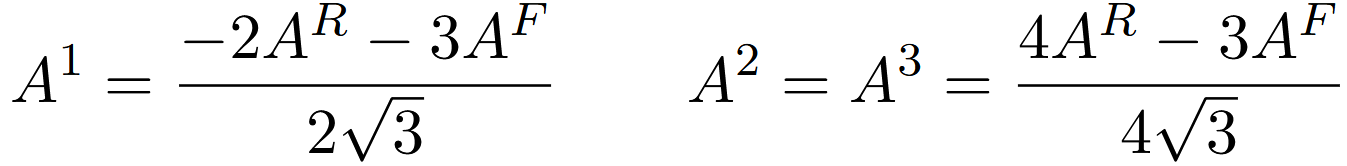 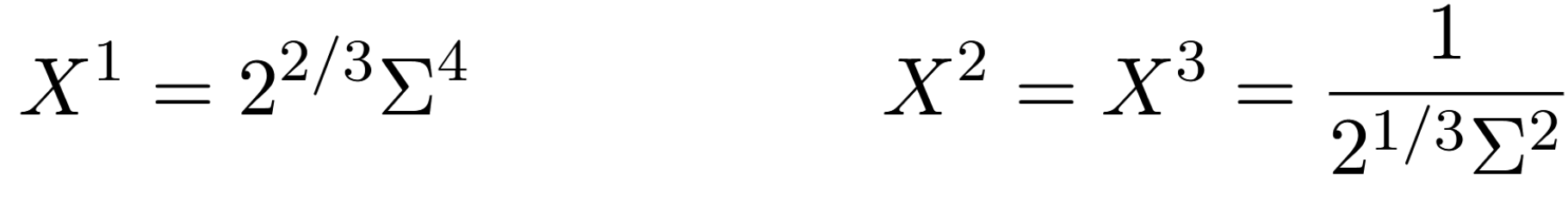 53
Near-horizon first law and supersymmetry
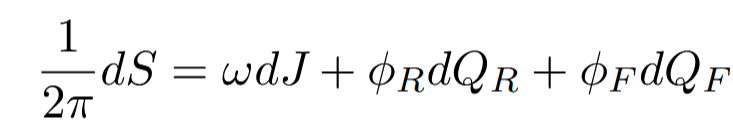 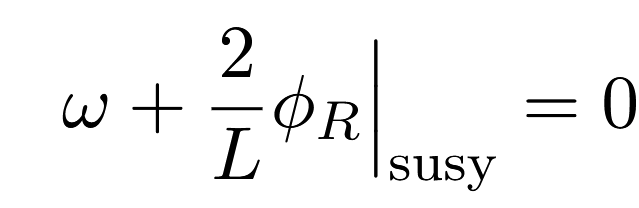 54
The holographic duality - gravity
z – rational constant, topological twist
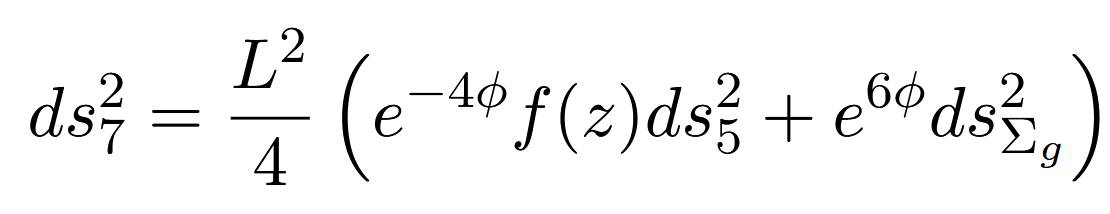 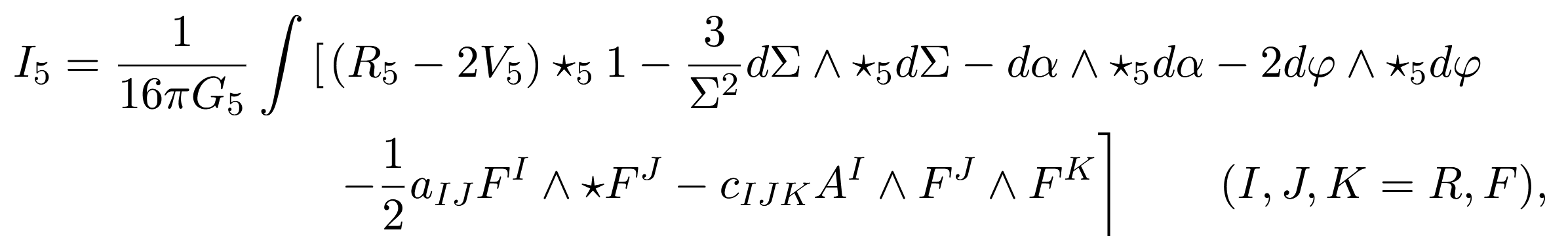 anomalies
55
[Speaker Notes: We are left with: (three form, two abelian gauge potentials, 2 scalars) when we reduce to the U(1) times U(1) sector]
SCFT
non-Lagrangian theory
supersymmetric index, anomalies known […]

U(1) R-symmetry + U(1) Flavour symmetry
The holographic duality
z – rational constant, topological twist
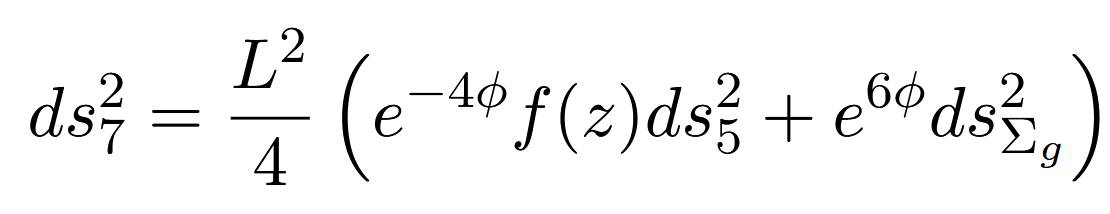 gauge group: U(1)R x U(1)F
hyperscalar
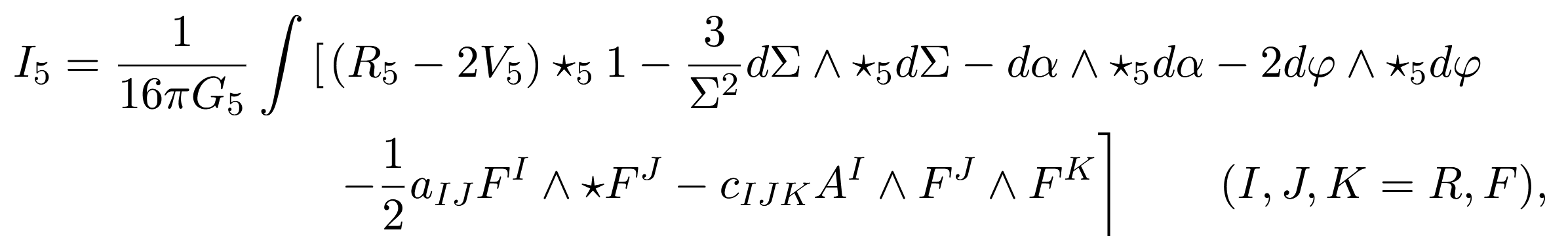 anomalies
56
[Speaker Notes: We are left with: (three form, two abelian gauge potentials, 2 scalars) when we reduce to the U(1) times U(1) sector]
What do we know so far?
4d CFT index gives a prediction to the gravitational partitional function
Do we have access to the 5d on-shell action?
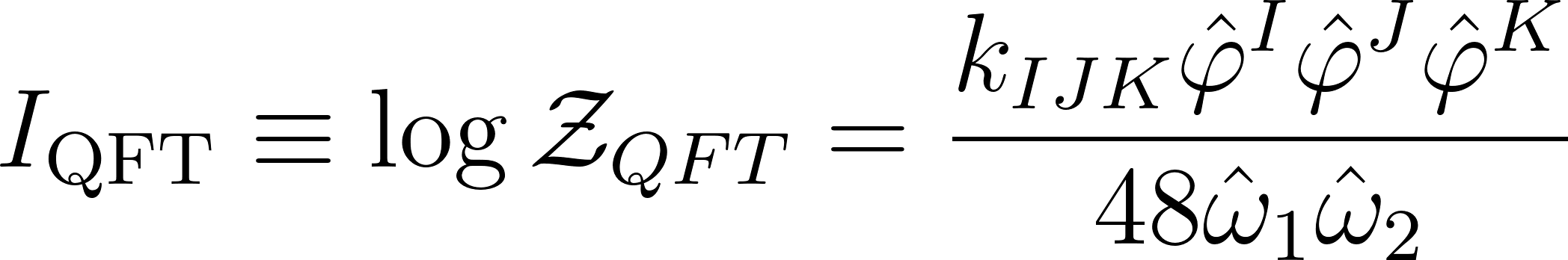 : chemical potentials
: thermodynamic charges
: fugacities
: QFT anomalies
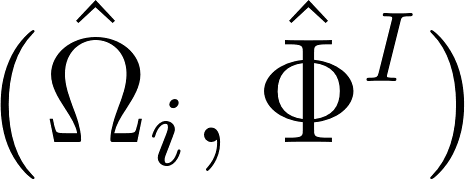 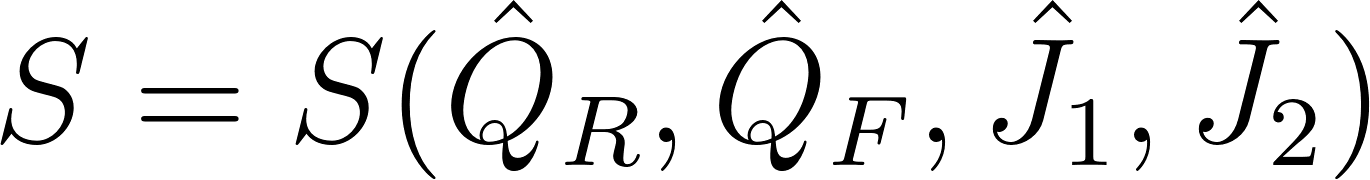 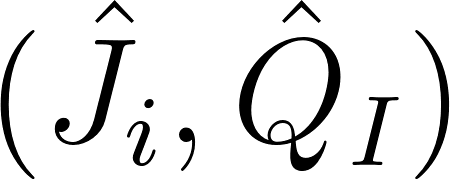 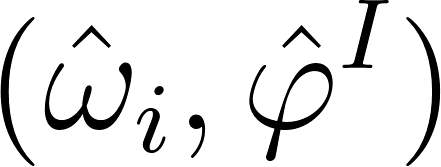 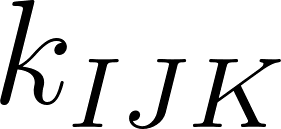 Goal: Match with the Legendre transform to microcanonical ensemble

Missing piece of the puzzle: what are the dominating dual gravitational saddles?
Search for hints: do black holes dual to this 4d CFT and this counting of states exist?
57
[Speaker Notes: Legendre transform must include the SUSY constraint
The on shell action is a function of the chemical potentials (beta, omega, phi) and is interpreted as minus the log of the grand canonical partition function I = - log Z
Entropy is the log of the microcanonical partition function which is obtained as the Legendre transform of the log of the grand canonical partition function I with respect to all chemical potentials]
Introduction/Motivation
Continue to explore less understood holographic dual
Study theories that are not tractable the usual way


Our strategy: study a reduction to a 5d/4d EFT
wrap M5-branes on a Riemann surface
58
[Speaker Notes: The theory is non-Lagrangian and therefore hard to work with; nevertheless we can still learn some information about the theory from symmetry arguments such as its anomalies, its degrees of freedom scales at N^3

Common strategy for studying such poorly understood theories is to wrap the branes on complex curves and consider the resulting 4d infrared effective theory]
The one (duality) less traveled
Continue to explore less understood holographic dual (5d/4d)



Our strategy: study a 5d/4d EFT from wrapping M5 branes on a Riemann surface
Limited knowledge from both sides [Cassani, Komargodski 2104.01464, Gonzalez Lezcano, Hong, Liu, Pando Zayas 2007.12604], [Bah, Beem, Bobev, Wecht 1112.5487, 1203.0303, Benini, Tachikawa, Wecht 0909.1327, Skenderis 0209067, Cassani, Josse, Petrini, Waldram 2011.04775] [Maldacena, Nunez, 0007018]
New gravity solutions? Theory contains hypermultiplet [Bobev, Dimitrov, Vekemans, 2212.10360]
59
[Speaker Notes: We know a lot about certain holographic dualities such as AdS5 dual to N=4 SYM and so today and in this work we will focus on a duality that still has yet to be fully understood,


The theory is non-Lagrangian and therefore hard to work with; nevertheless we can still learn some information about the theory from symmetry arguments such as its anomalies, its degrees of freedom scales at N^3

Common strategy for studying such poorly understood theories is to wrap the branes on complex curves and consider the resulting 4d infrared effective theory]
Consistent truncation from 7d to 5d
Consistent truncation of the metric

With truncation of the scalars and forms, the action becomes


AdS vacua known but no known black hole solutions [BBBW, MN, XX]
z – rational constant,  topological twist
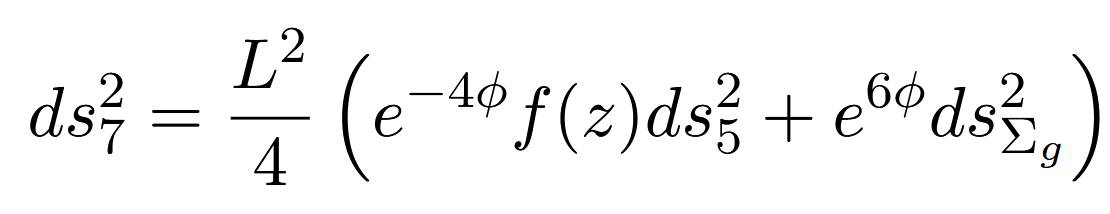 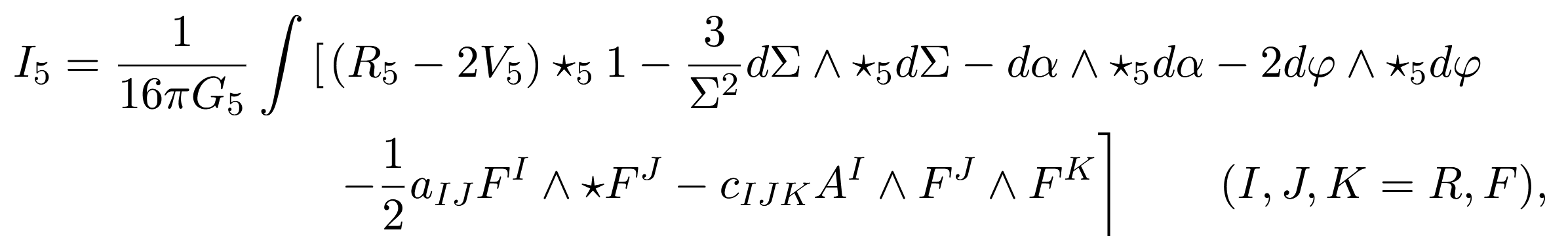 60
[Speaker Notes: We are left with: (three form, two abelian gauge potentials, 2 scalars) when we reduce to the U(1) times U(1) sector]
Holography from wrapped M5-branes
gauge group: U(1)R x U(1)F
U(1) R-symmetry + U(1) Flavour symmetry
61
Consistent truncation from 7d to 5d
11d supergravity
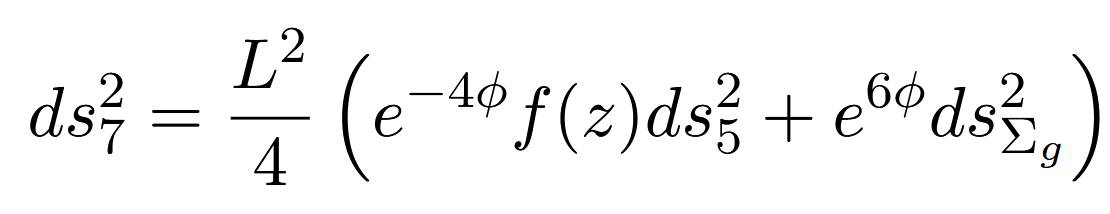 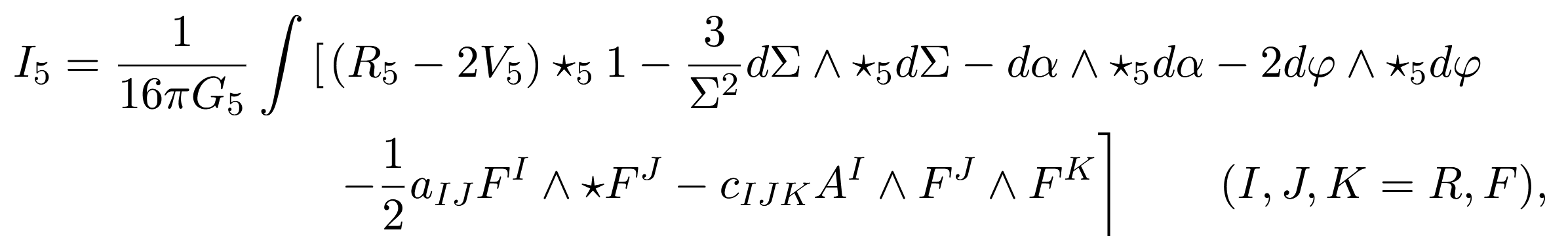 62
[Speaker Notes: We are left with: (three form, two abelian gauge potentials, 2 scalars) when we reduce to the U(1) times U(1) sector]
Holography from wrapped M5-branes
63
[Speaker Notes: The theory is non-Lagrangian and therefore hard to work with; nevertheless we can still learn some information about the theory from symmetry arguments such as its anomalies, its degrees of freedom scales at N^3

Common strategy for studying such poorly understood theories is to wrap the branes on complex curves and consider the resulting 4d infrared effective theory]
Holography from wrapped M5-branes
gauge group: U(1)R x U(1)F
U(1) R-symmetry + U(1) Flavour symmetry
Outline
The CFT: supersymmetric index and entropy ] Part 1
New families of black hole solutions ] Part 2
65
[Speaker Notes: Can we find new black hole solutions?
How do the higher-derivative corrections affect the properties of the solution?
Can we constrain the EFT?]
The CFT: supersymmetric index and entropy ] Part 1
66
[Speaker Notes: Can we find new black hole solutions?
How do the higher-derivative corrections affect the properties of the solution?
Can we constrain the EFT?]
New family of black hole solutions ] Part 2
67
[Speaker Notes: Can we find new black hole solutions?
How do the higher-derivative corrections affect the properties of the solution?
Can we constrain the EFT?]